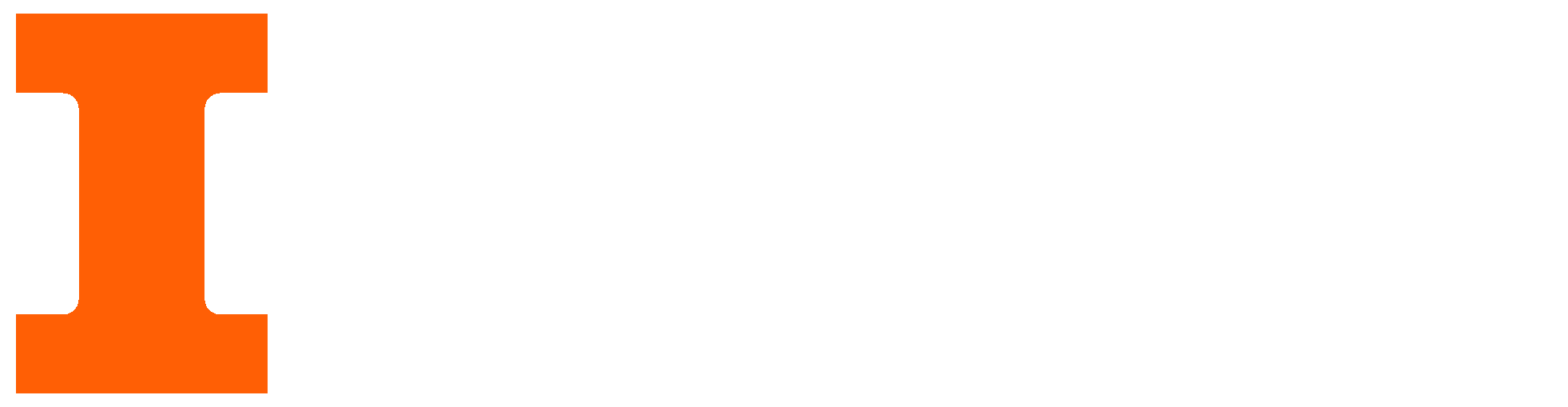 PokerBuddy
Electrical & Computer Engineering

Austin Abraham, Vishal Ramvelu, Lorenzo Dumitrescu
DATE: 05 - 05 - 2025
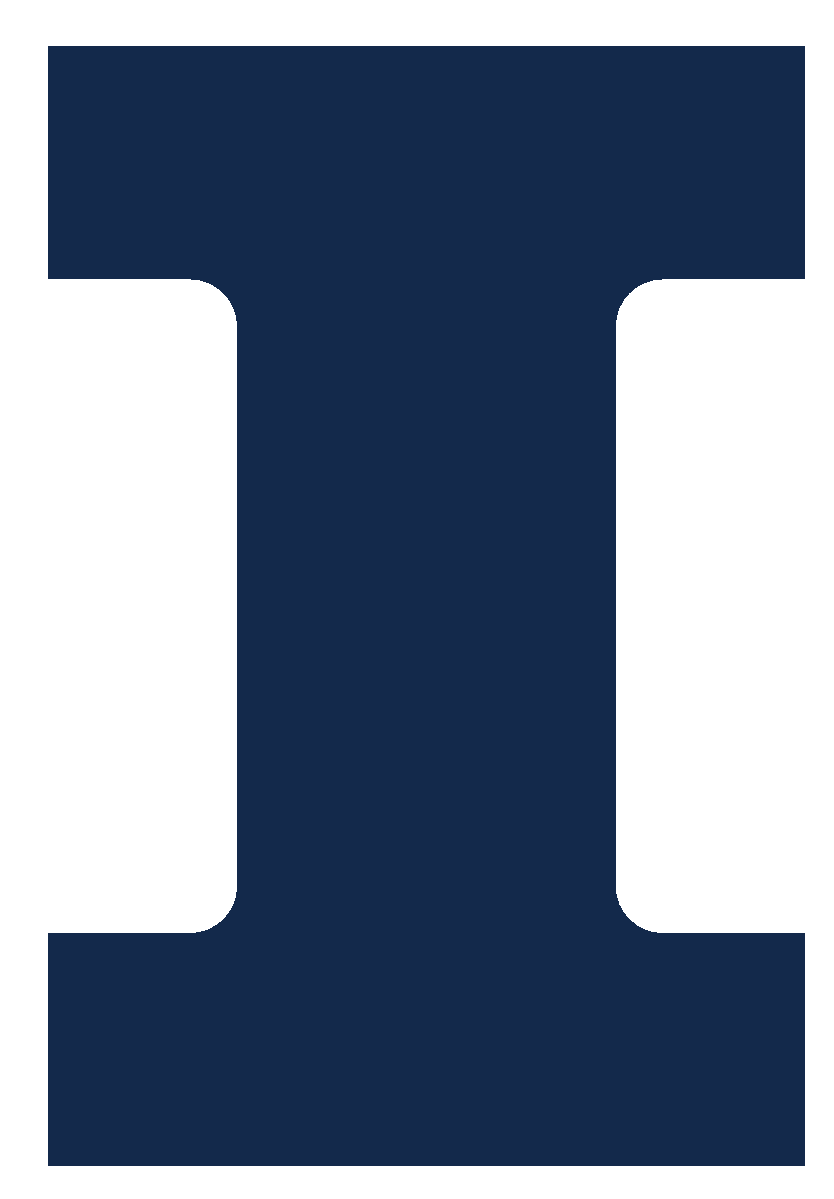 Introduction
ELECTRICAL & COMPUTER ENGINEERING
GRAINGER ENGINEERING
Team Members
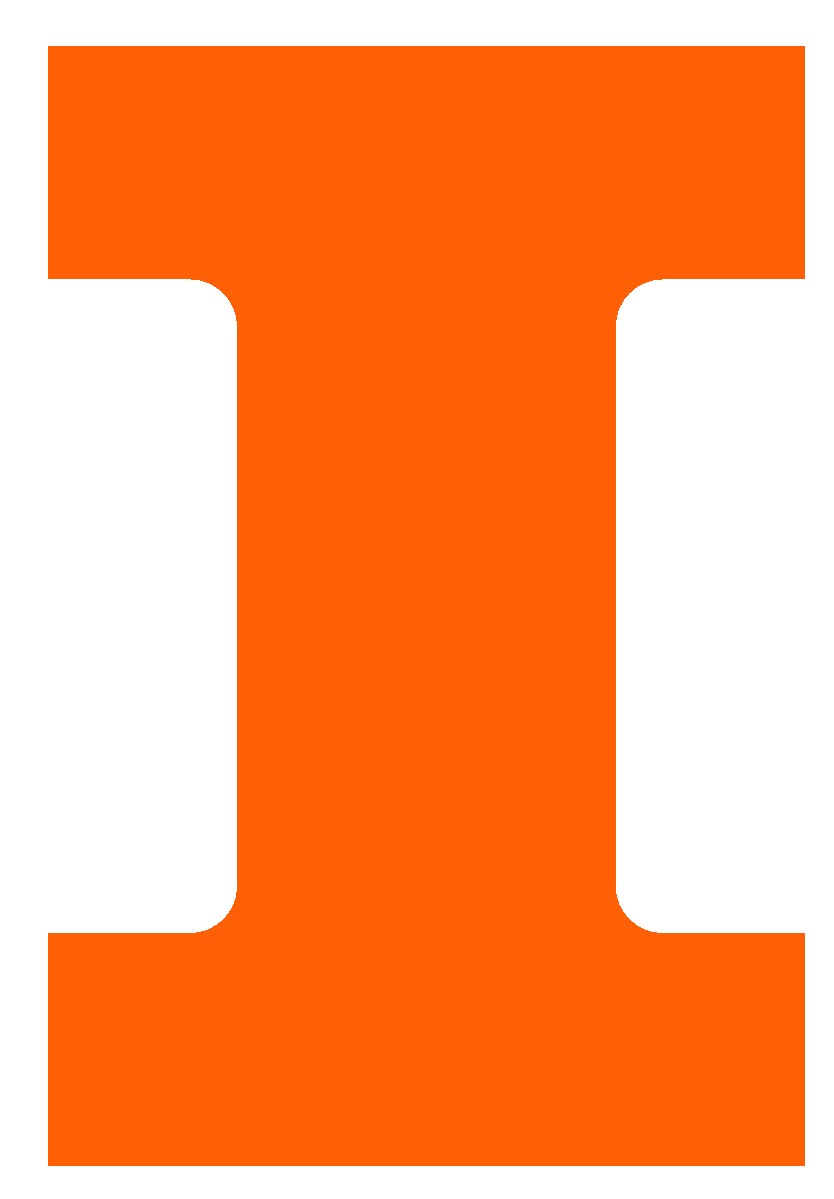 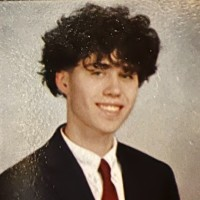 Austin Abraham
Computer Engineer



Vishal Ramvelu
Computer Engineer



Lorenzo Dumitrescu
Computer Engineer
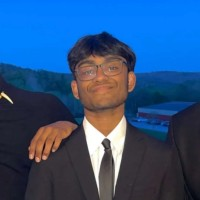 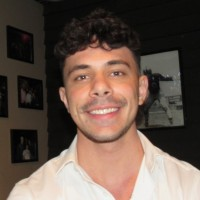 ELECTRICAL & COMPUTER ENGINEERING
GRAINGER ENGINEERING
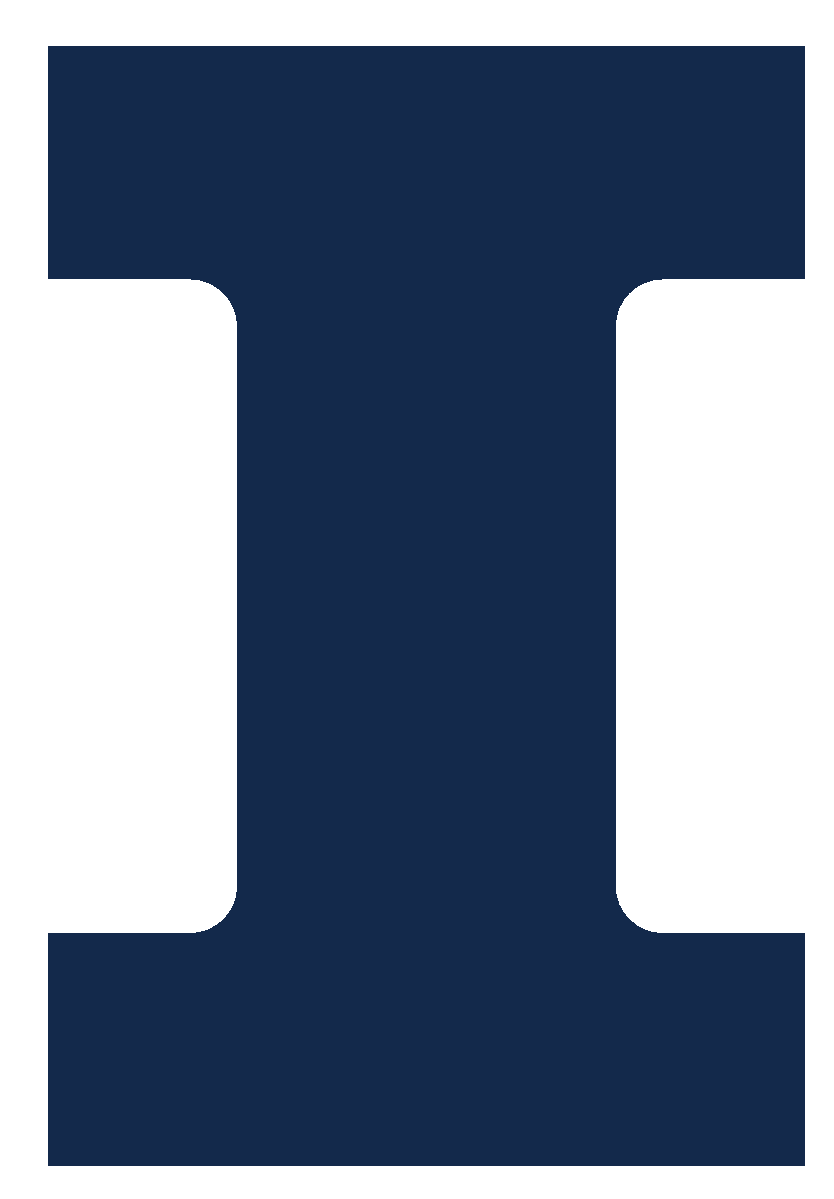 What is the Objective?
ELECTRICAL & COMPUTER ENGINEERING
GRAINGER ENGINEERING
The Problem
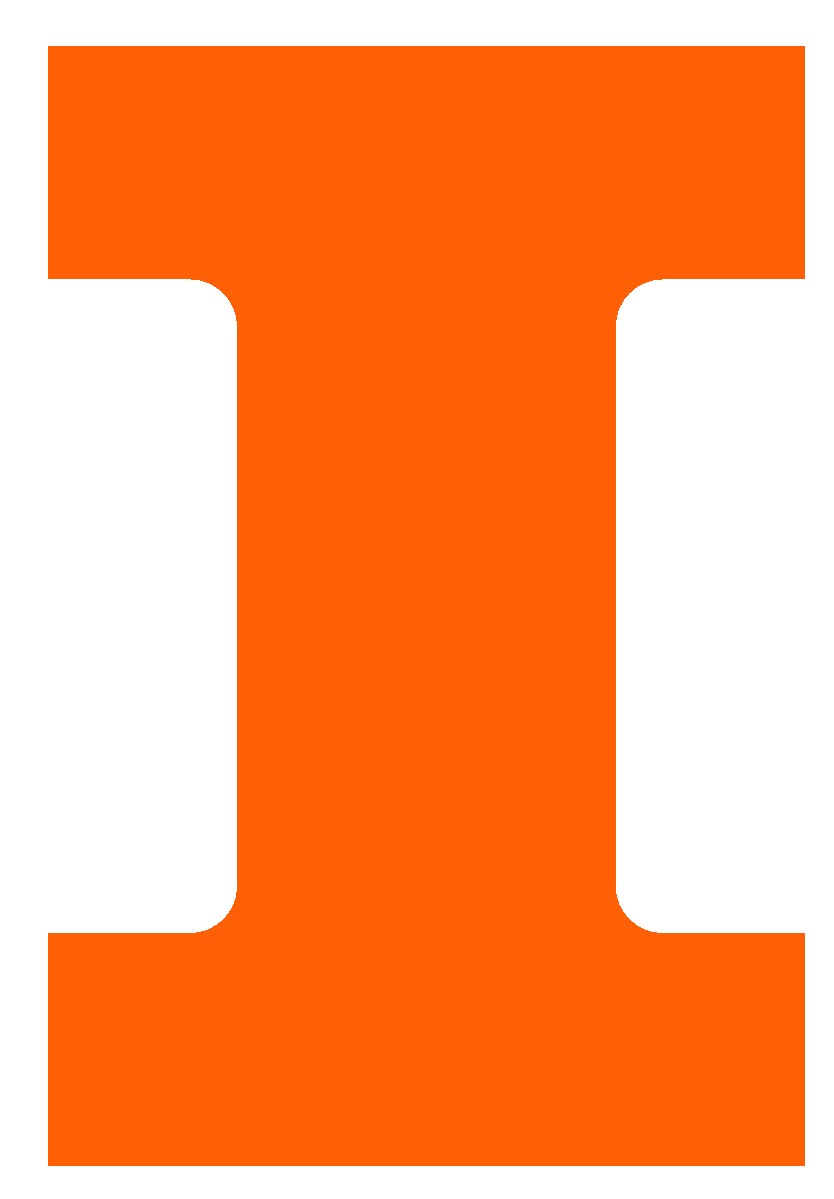 Inefficiencies in Traditional Poker Games

Manual chips slow gameplay and cause errors

Hard to track bets, pots, and balances

Turn confusion leads to disputes

Chips can be lost or mismanaged
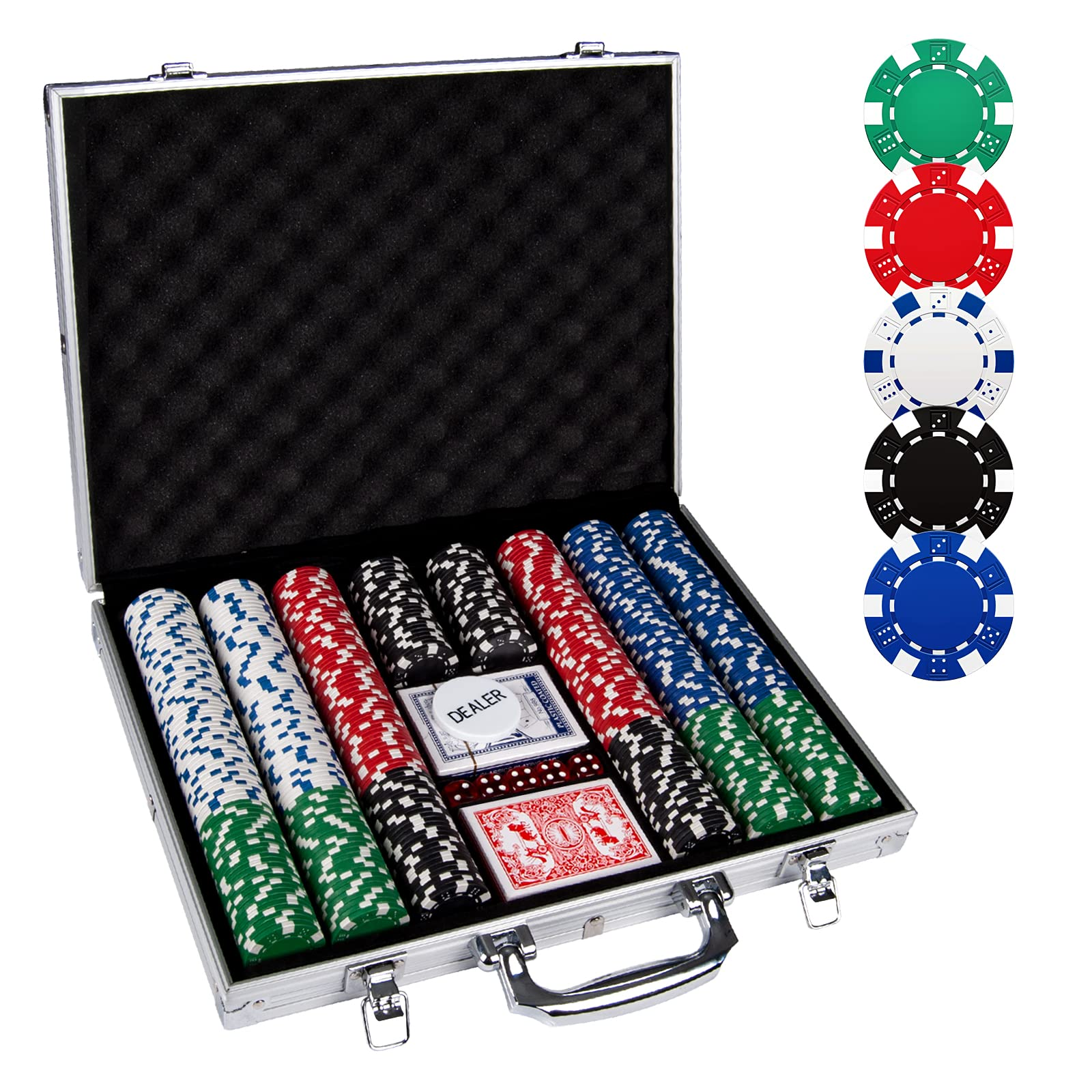 IMAGE / GRAPHIC
ELECTRICAL & COMPUTER ENGINEERING
GRAINGER ENGINEERING
The Solution
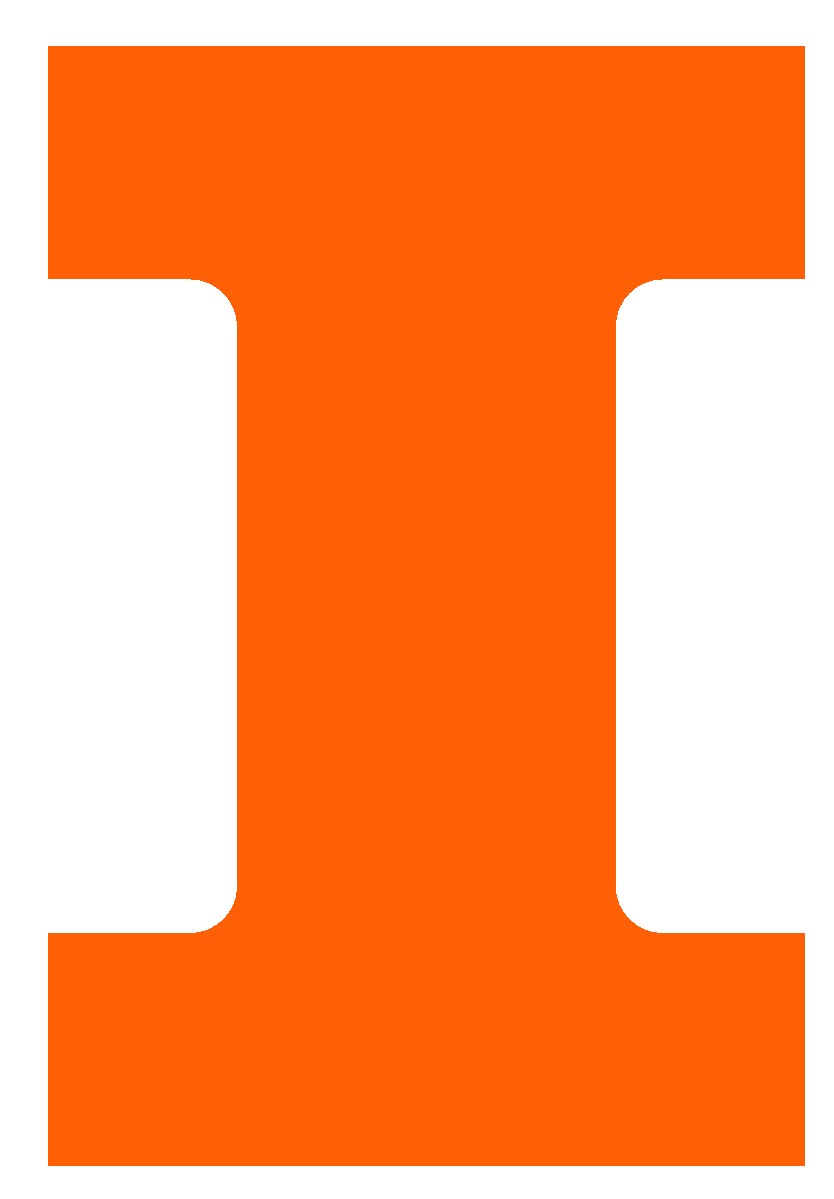 A Tactile, Tech-Powered Poker Experience

Tactile chip buttons
Displays for balance, pot, and turn
Local game logic — no central hub needed
Wireless syncing for bets and turns
Battery-powered for portability
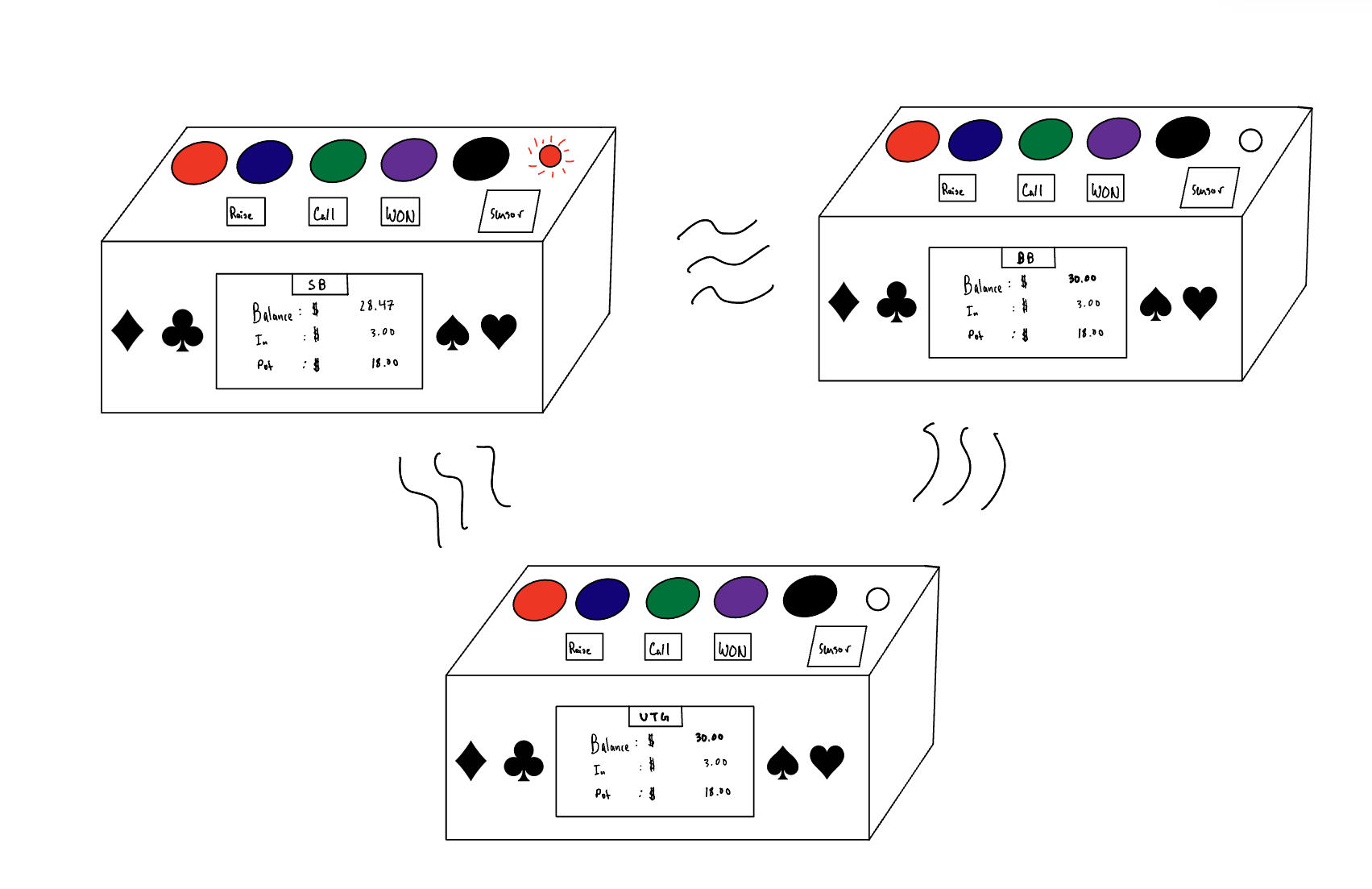 IMAGE / GRAPHIC
ELECTRICAL & COMPUTER ENGINEERING
GRAINGER ENGINEERING
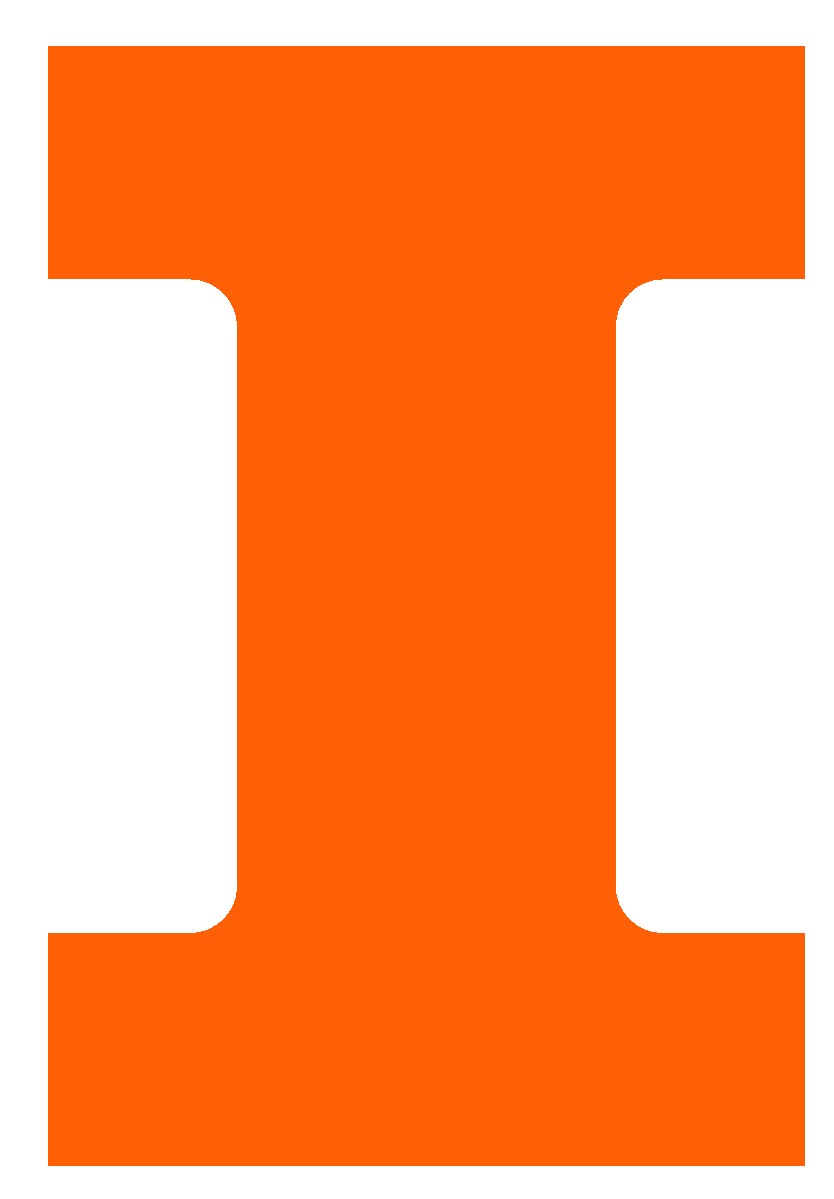 High Level Requirements
The system accurately tracks all aspects of the game.
User actions are always recognized and processed correctly.
Devices communicate reliably for smooth gameplay.
ELECTRICAL & COMPUTER ENGINEERING
GRAINGER ENGINEERING
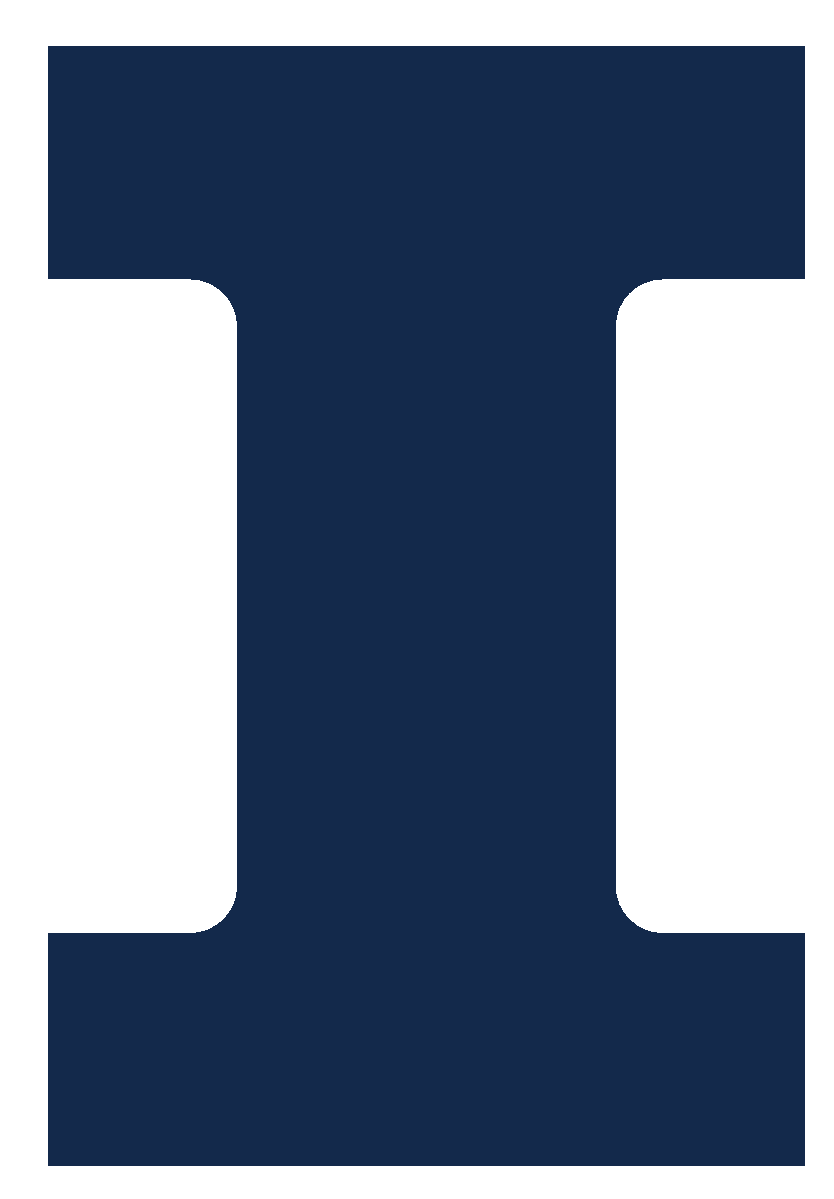 Poker Overview
ELECTRICAL & COMPUTER ENGINEERING
GRAINGER ENGINEERING
A Quick Look at Poker
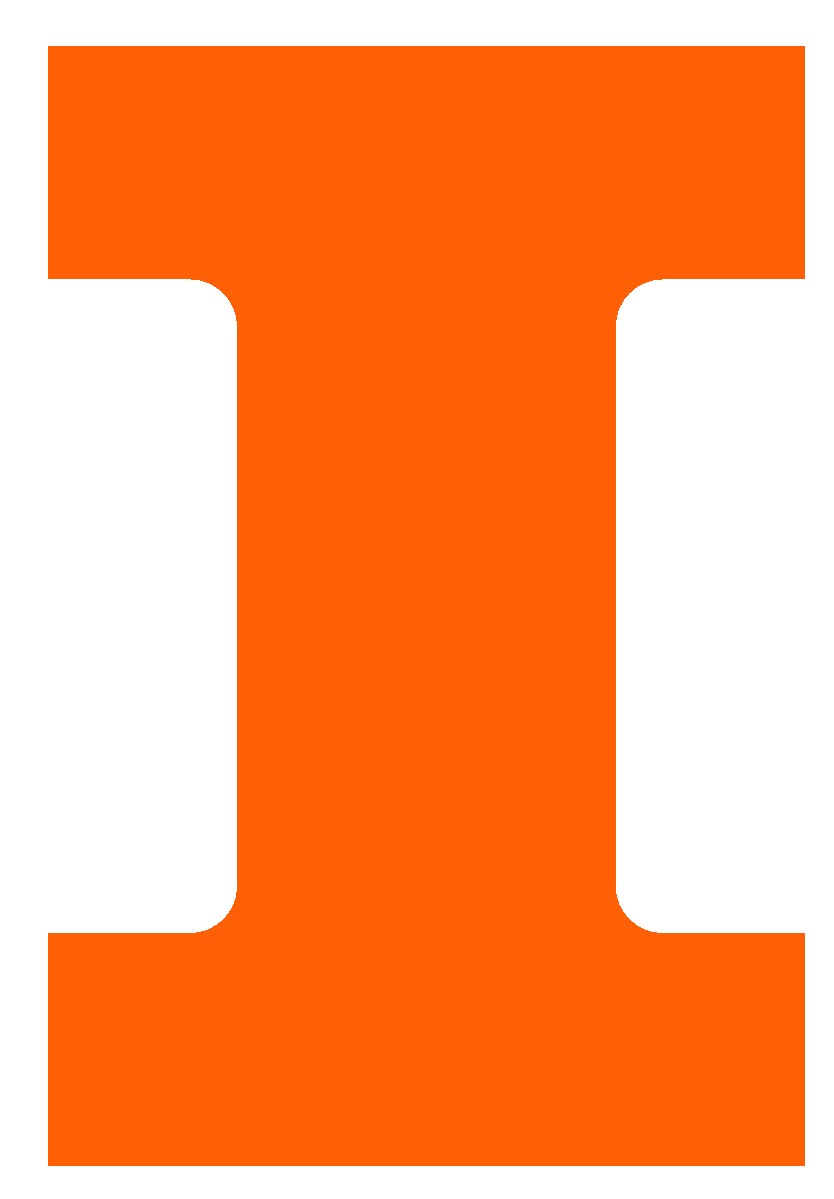 The Rules of Poker

Dealt 2 cards with 5 community cards

Make best 5-card hand possible

The game has four betting rounds

On your turn, you can fold, check, call, or raise

Buy-in + chip denominations
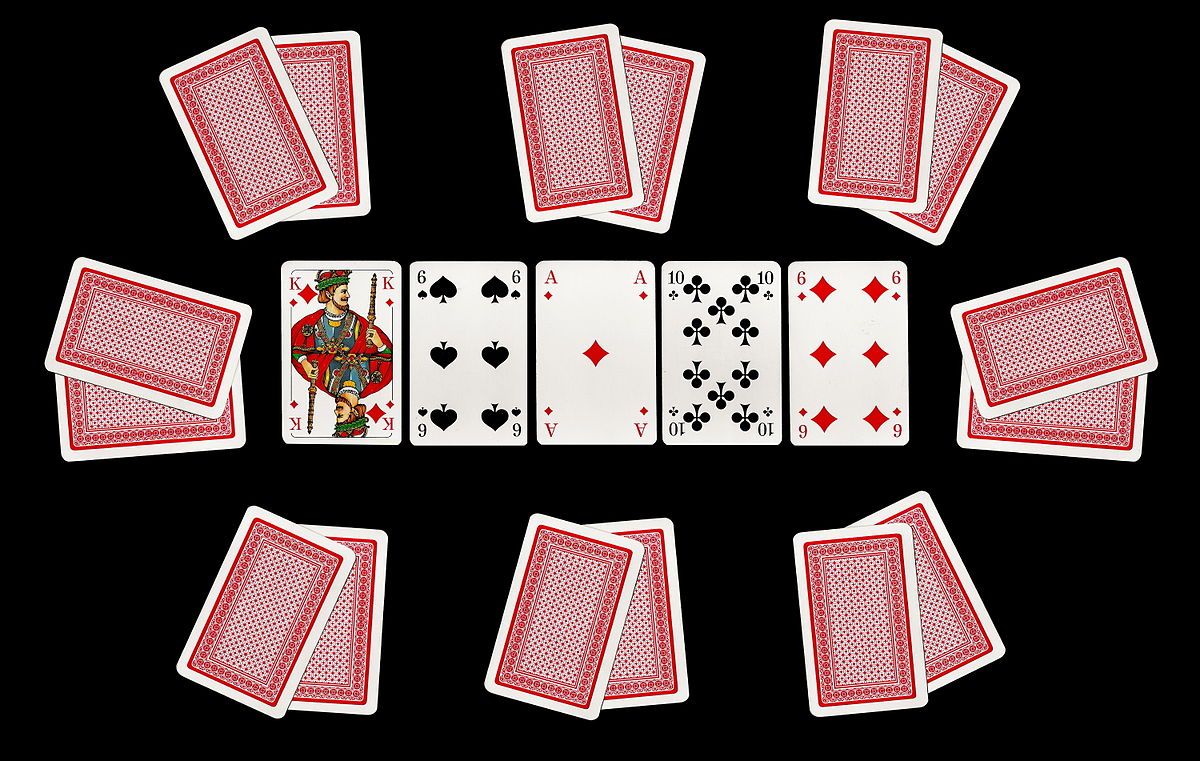 IMAGE / GRAPHIC
ELECTRICAL & COMPUTER ENGINEERING
GRAINGER ENGINEERING
Initial Design
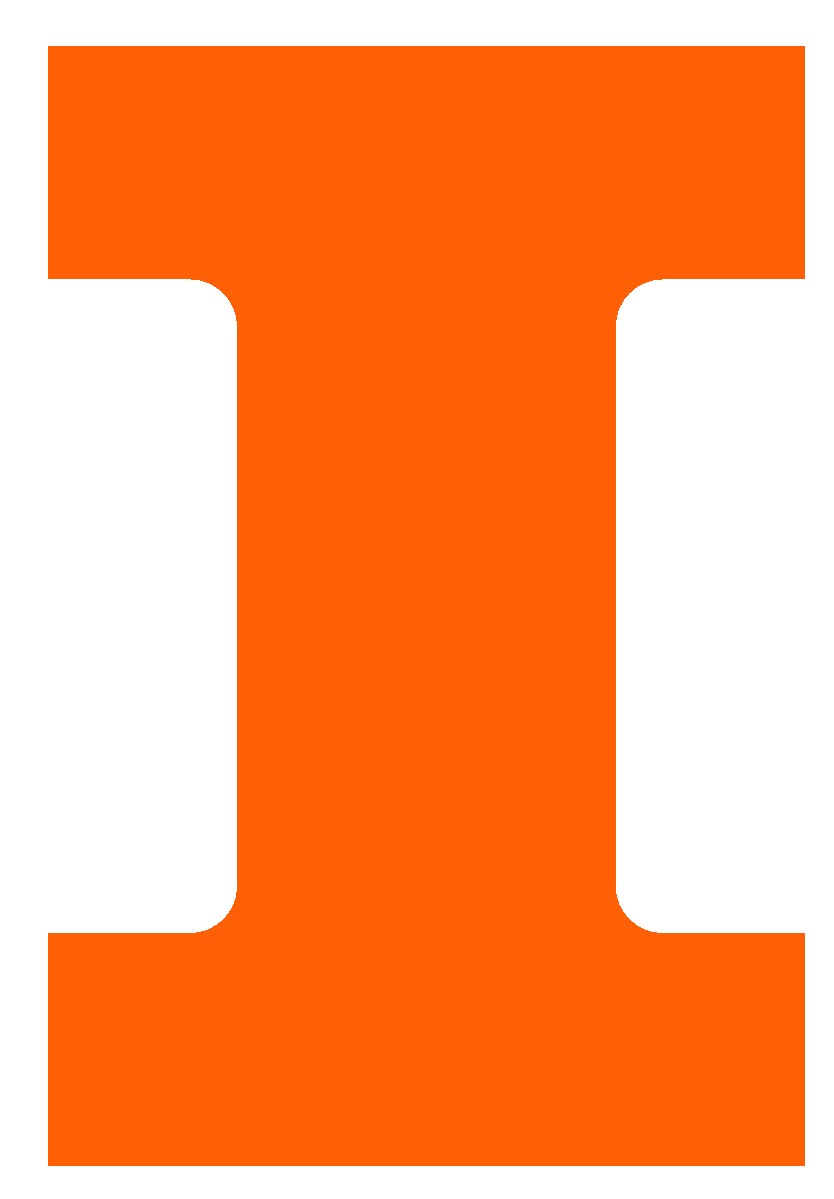 Physical Design Goal 

Replicate all actions in logical way

Easy display access for all players

Aesthetic appearance
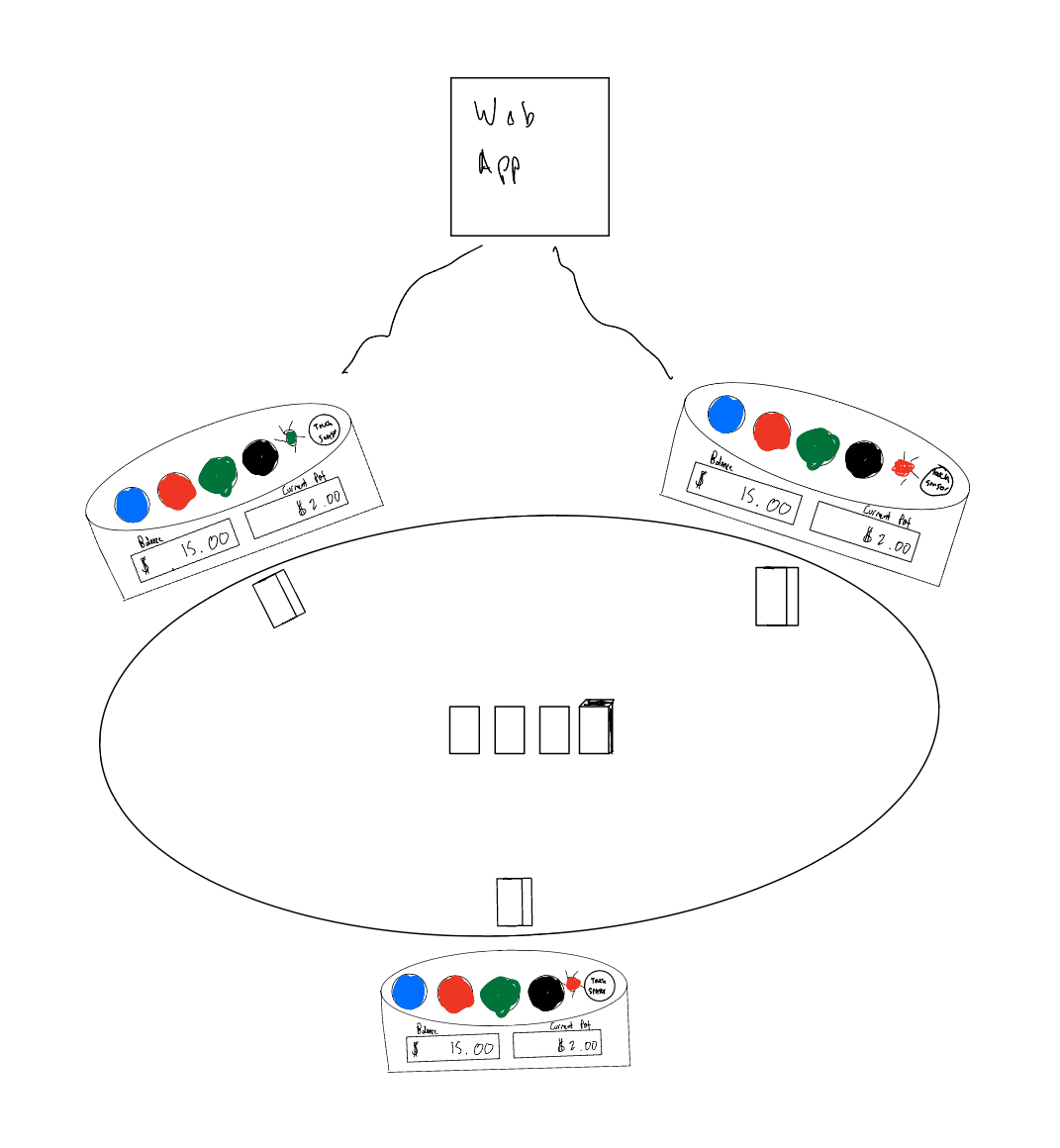 IMAGE / GRAPHIC
ELECTRICAL & COMPUTER ENGINEERING
GRAINGER ENGINEERING
Visual Aid
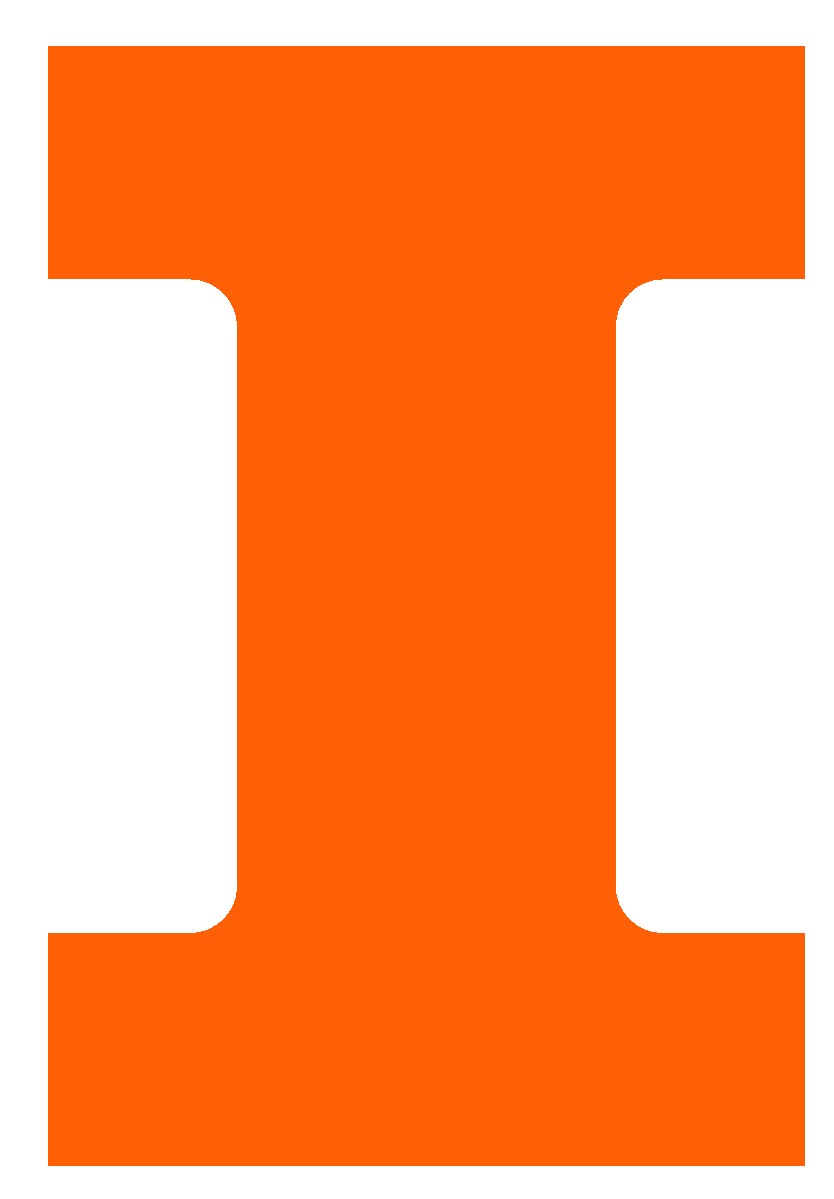 Final Physical Design 

10 buttons with LED light turn indicator 

Slanted display on both sides

Removable bottom layer 

3D printing process
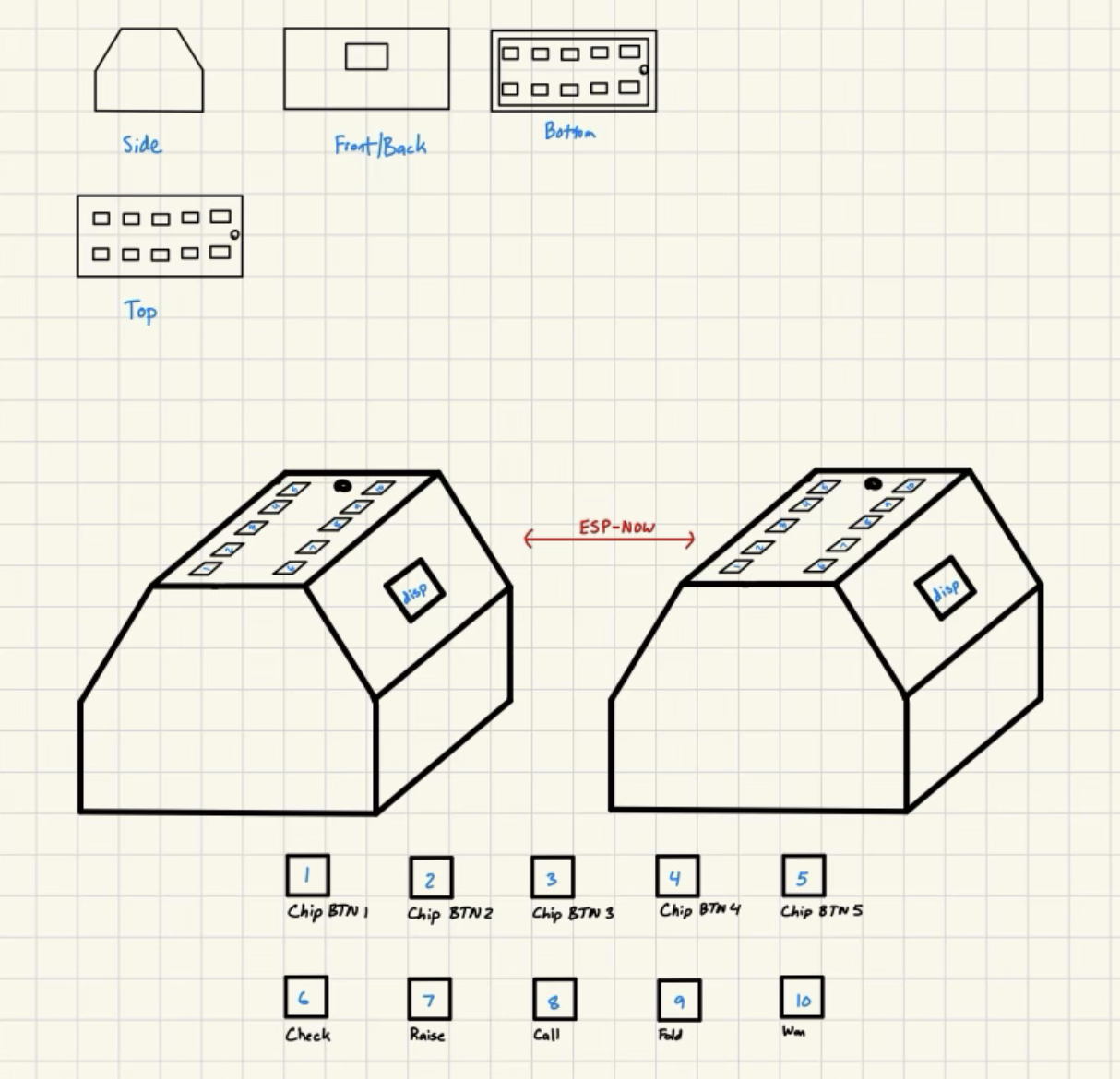 IMAGE / GRAPHIC
ELECTRICAL & COMPUTER ENGINEERING
GRAINGER ENGINEERING
Block Diagram and Subsystems
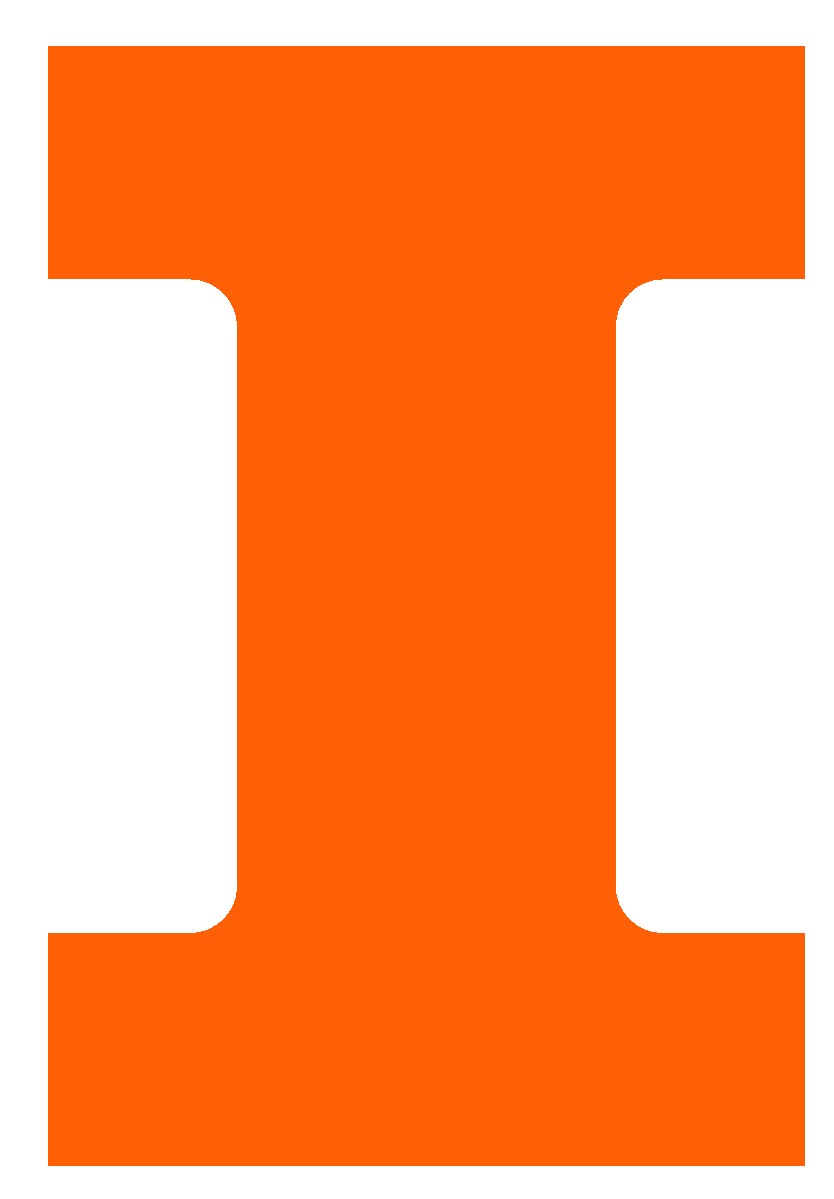 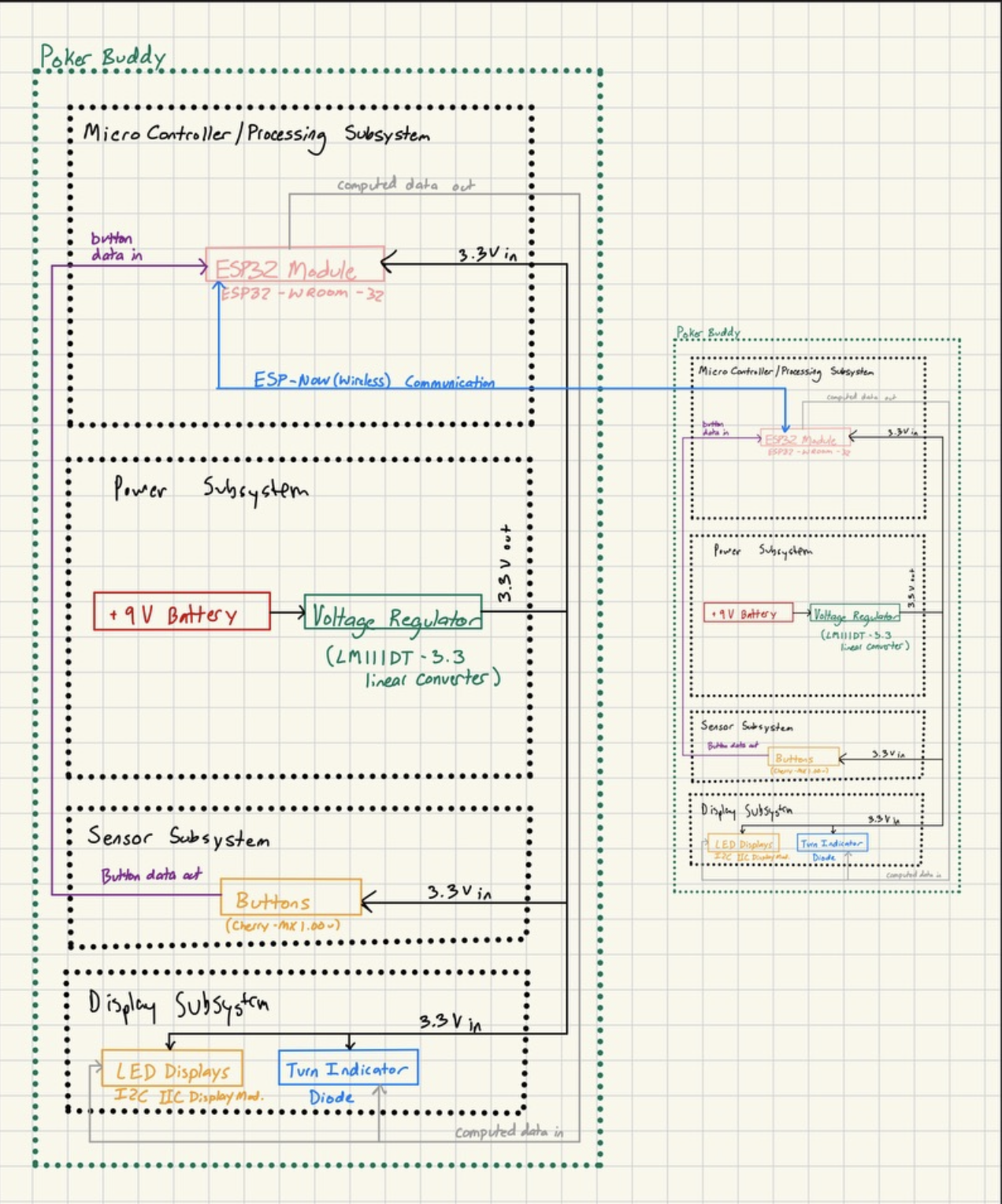 Block Diagram Set-up 

Microcontroller and Processing subsystem
 
Power Subsystem 

Sensor Subsystem 

Display Subsystem 

ESP-NOW connection between two devices
IMAGE / GRAPHIC
ELECTRICAL & COMPUTER ENGINEERING
GRAINGER ENGINEERING
Subsystems
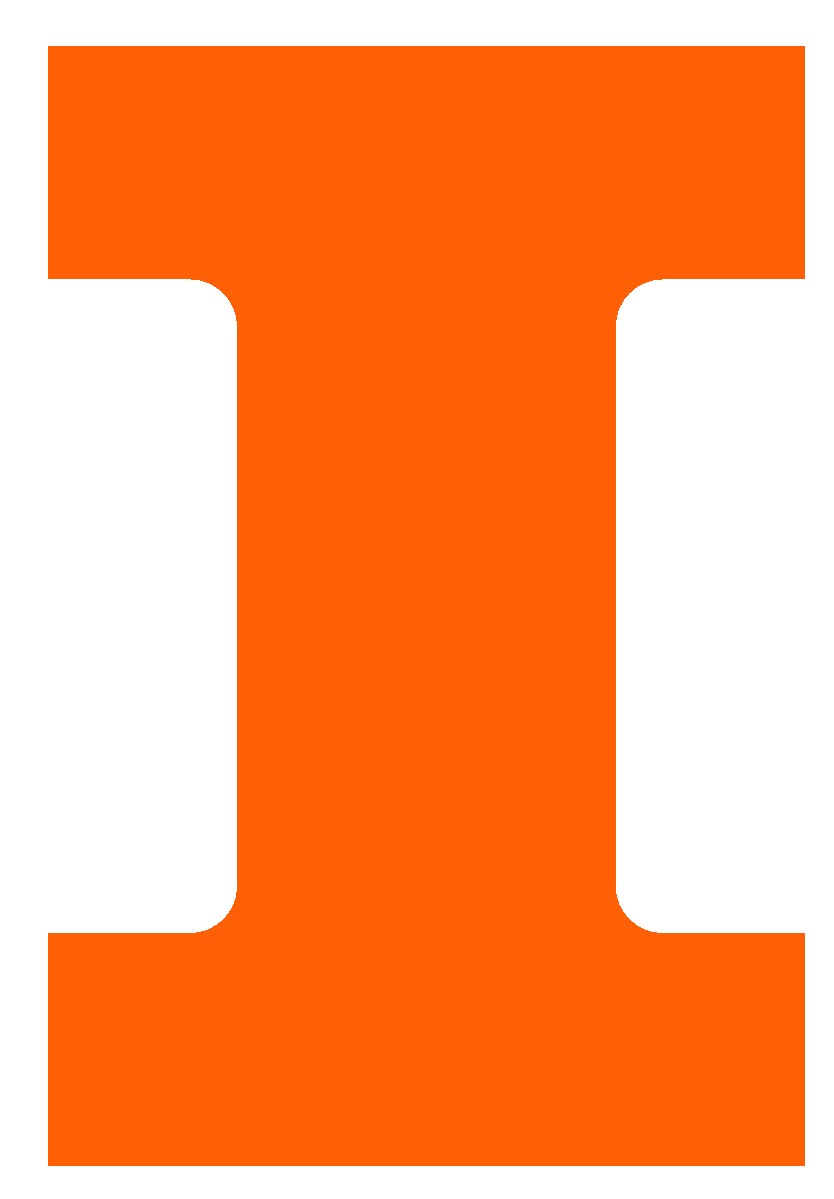 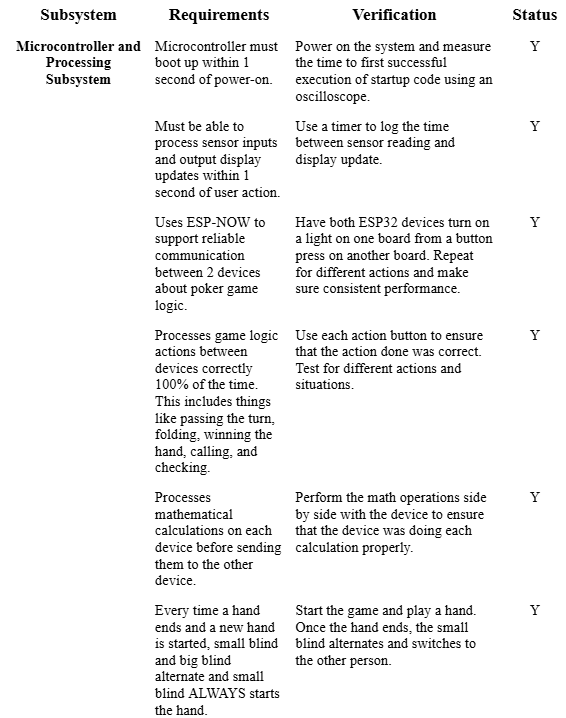 Microcontroller and Processing

ESP32-S3-WROOM-1
Tracks bets, pot size, balances, and turn order
Sensor Input → Displays
Communicates wirelessly
IMAGE / GRAPHIC
ELECTRICAL & COMPUTER ENGINEERING
GRAINGER ENGINEERING
Subsystems
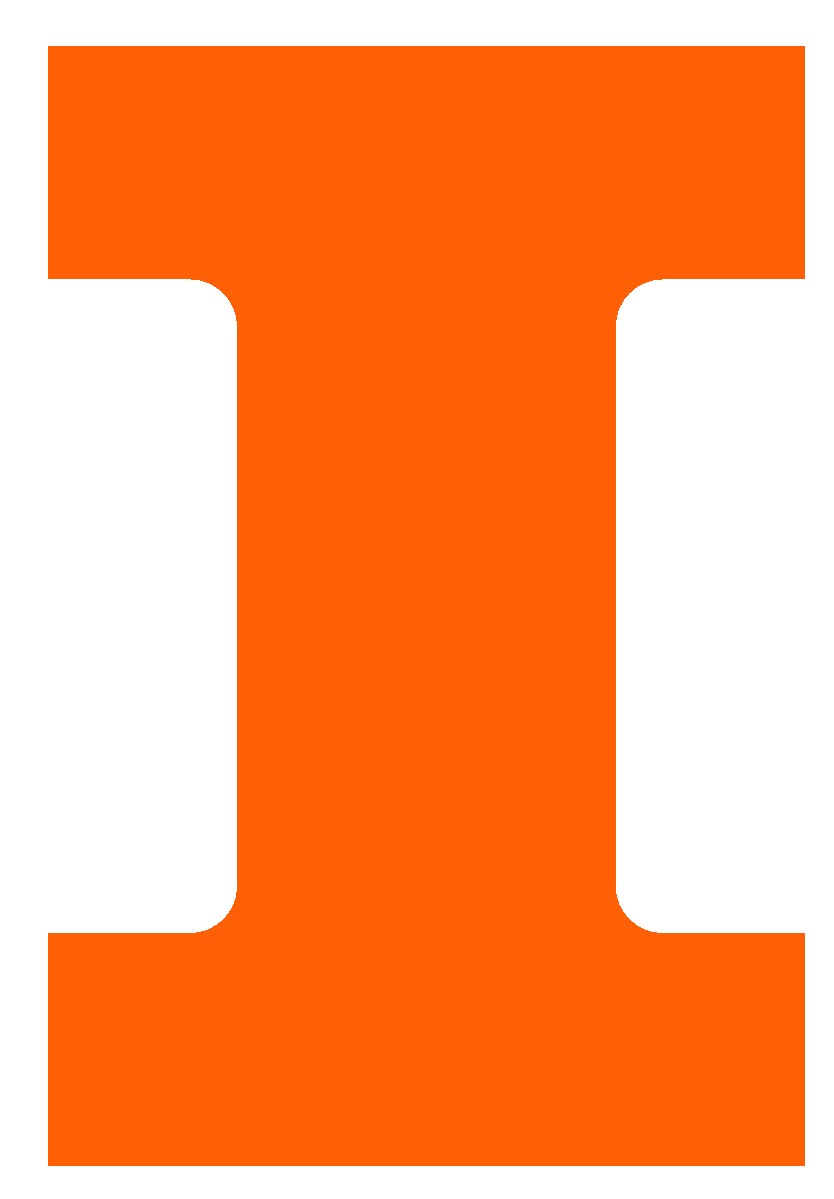 Power

9V battery and LM1117DT-3.3 regulator
Provides stable 3.3V output
Ensures reliable operation
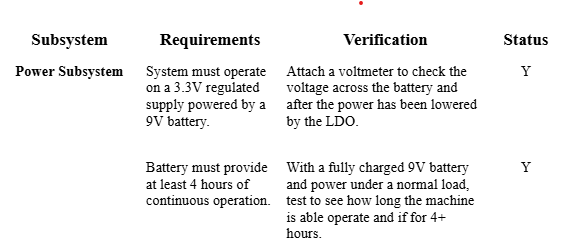 ELECTRICAL & COMPUTER ENGINEERING
GRAINGER ENGINEERING
Subsystems
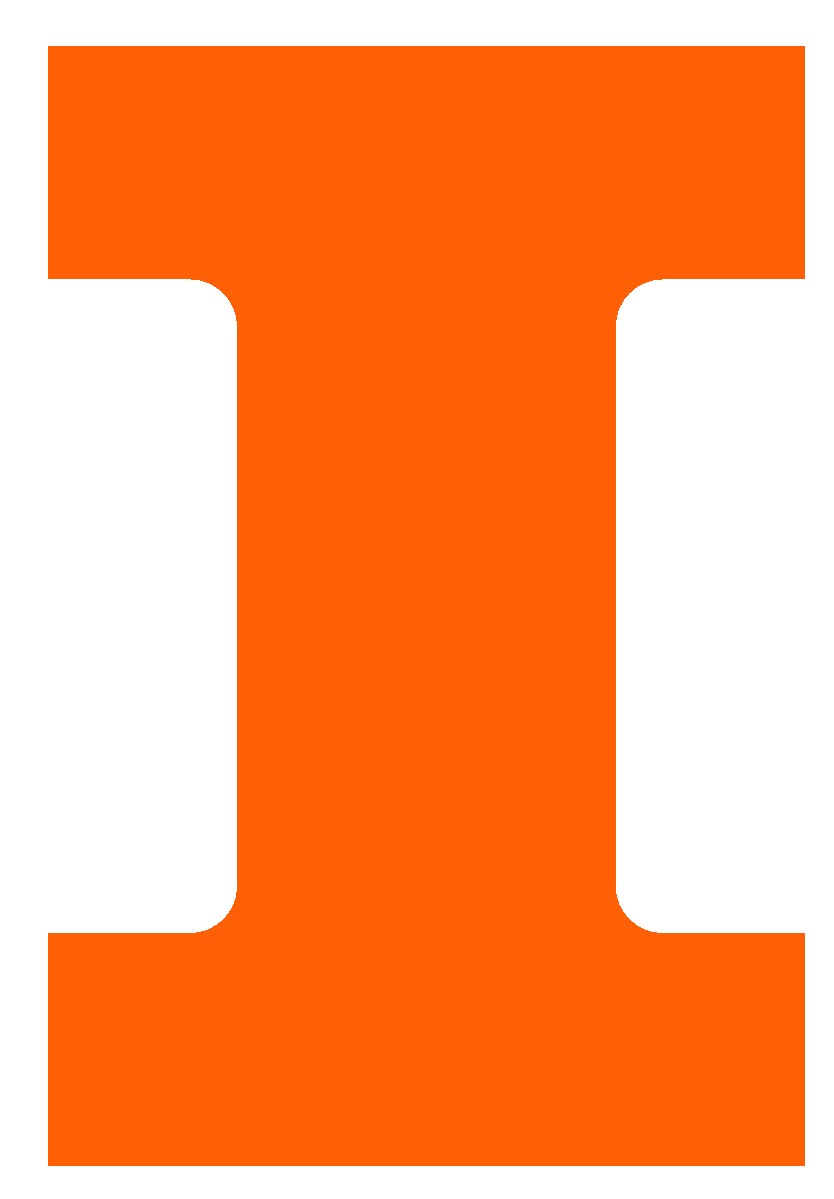 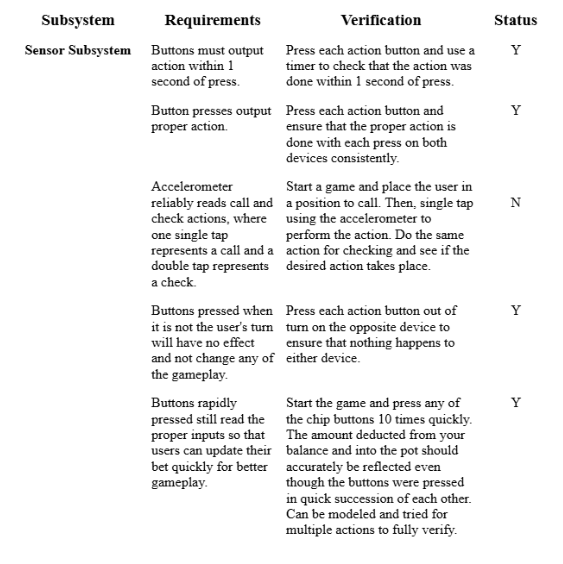 Sensor

Cherry MX buttons
Detects action gestures and betting inputs
Must maintain ≥98% input accuracy for valid game state
ELECTRICAL & COMPUTER ENGINEERING
GRAINGER ENGINEERING
Subsystems
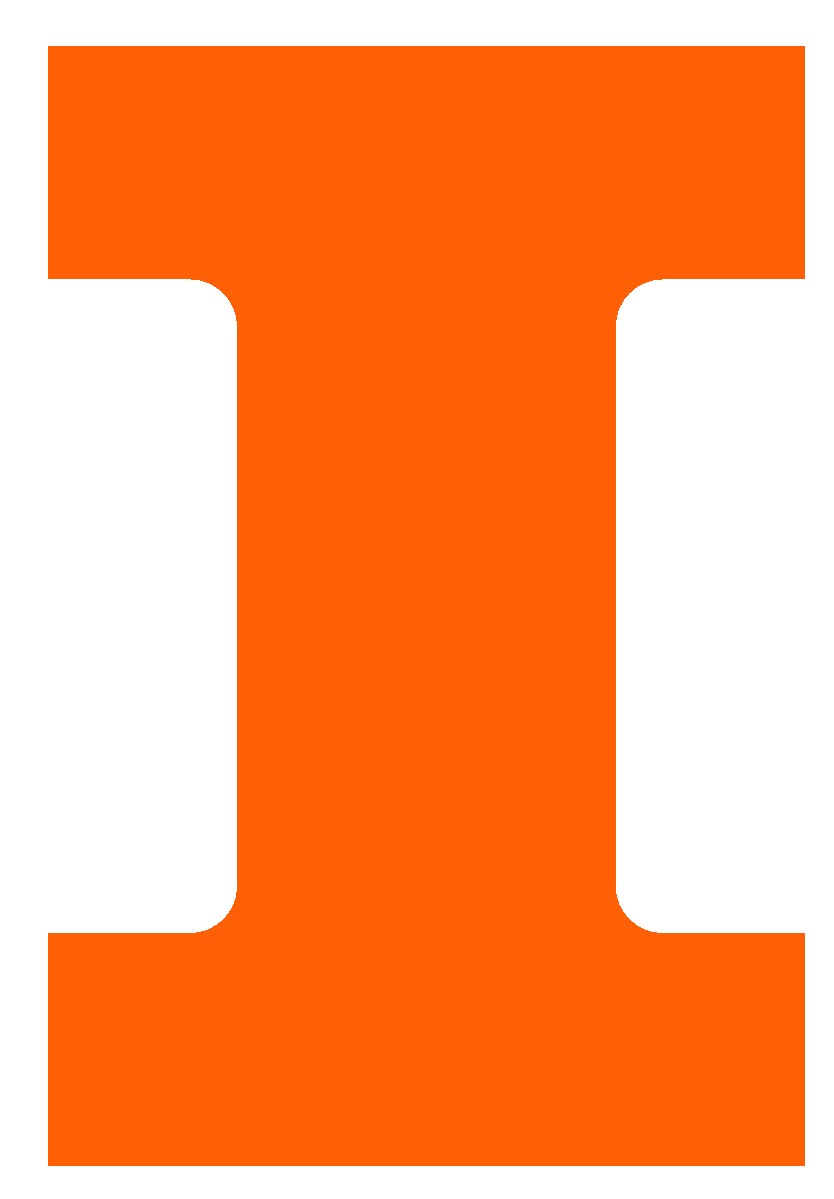 Display

Uses 0.96" OLED (128x64) and turn indicator LED
Displays pot, balances, and turn status in real time
Remains readable in indoor lighting
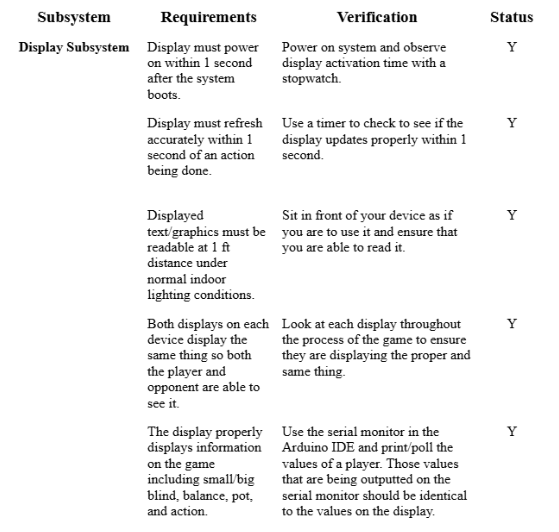 ELECTRICAL & COMPUTER ENGINEERING
GRAINGER ENGINEERING
Code
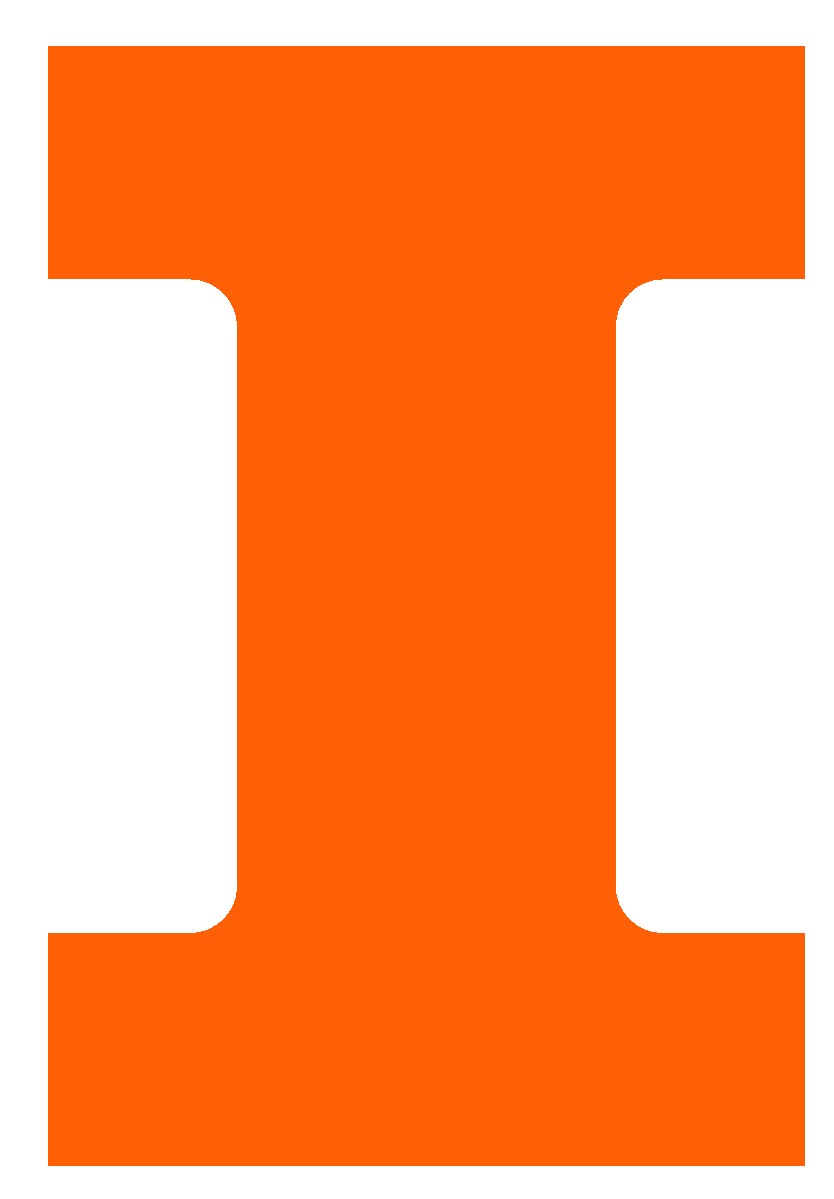 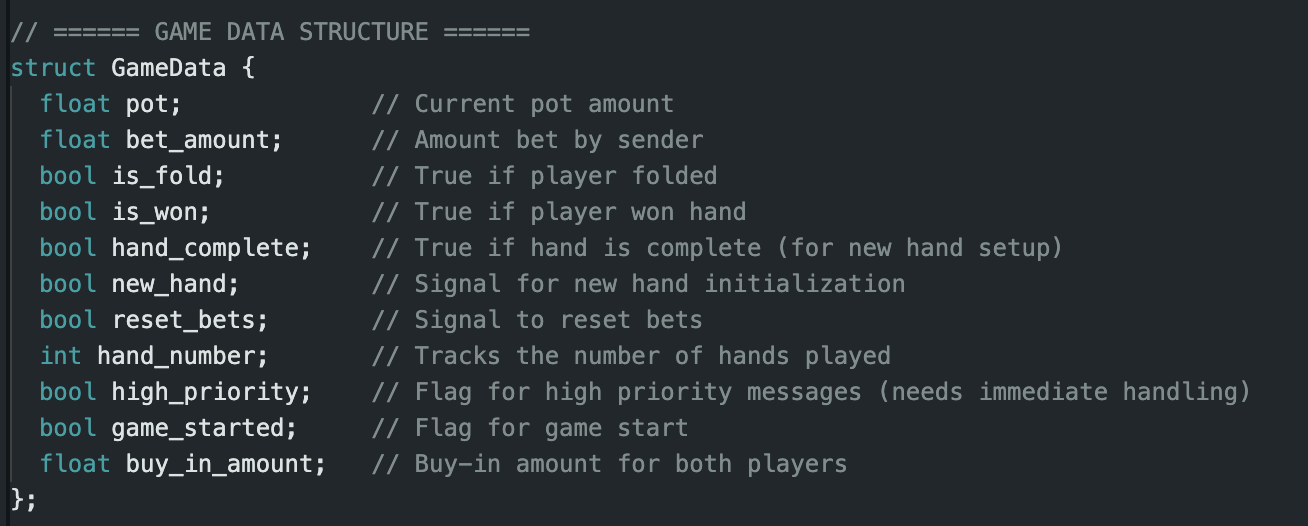 ESP32 Code Process

GameData Struct

Logic Functions

Buttons + Turn indicators
IMAGE / GRAPHIC
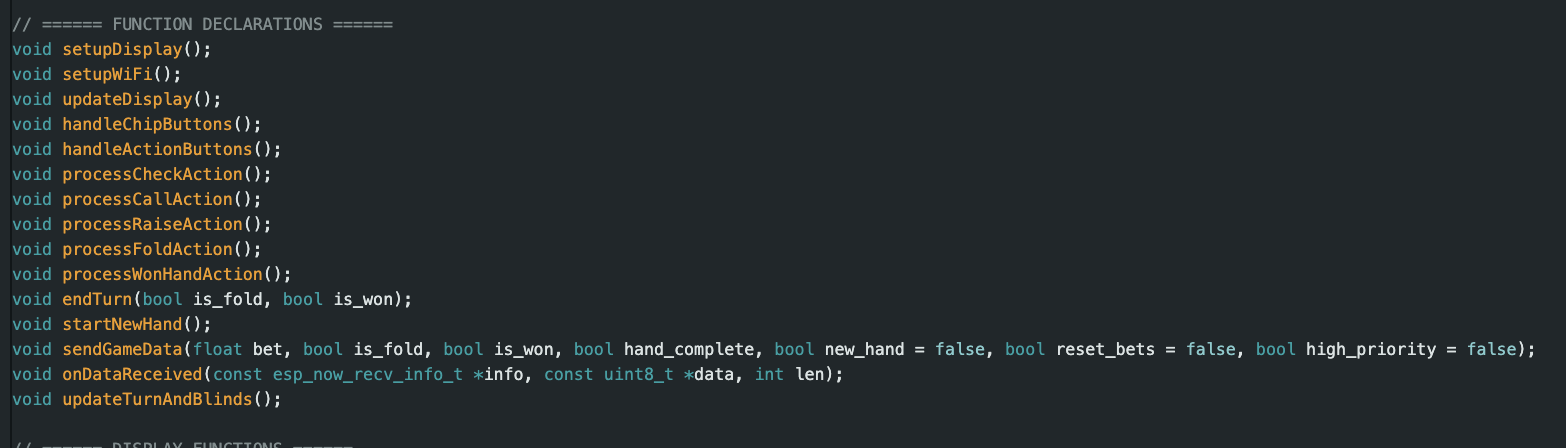 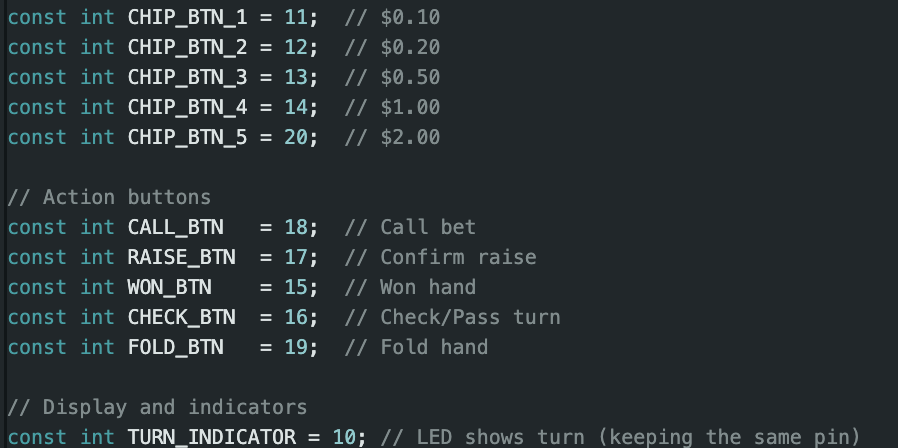 ELECTRICAL & COMPUTER ENGINEERING
GRAINGER ENGINEERING
Code
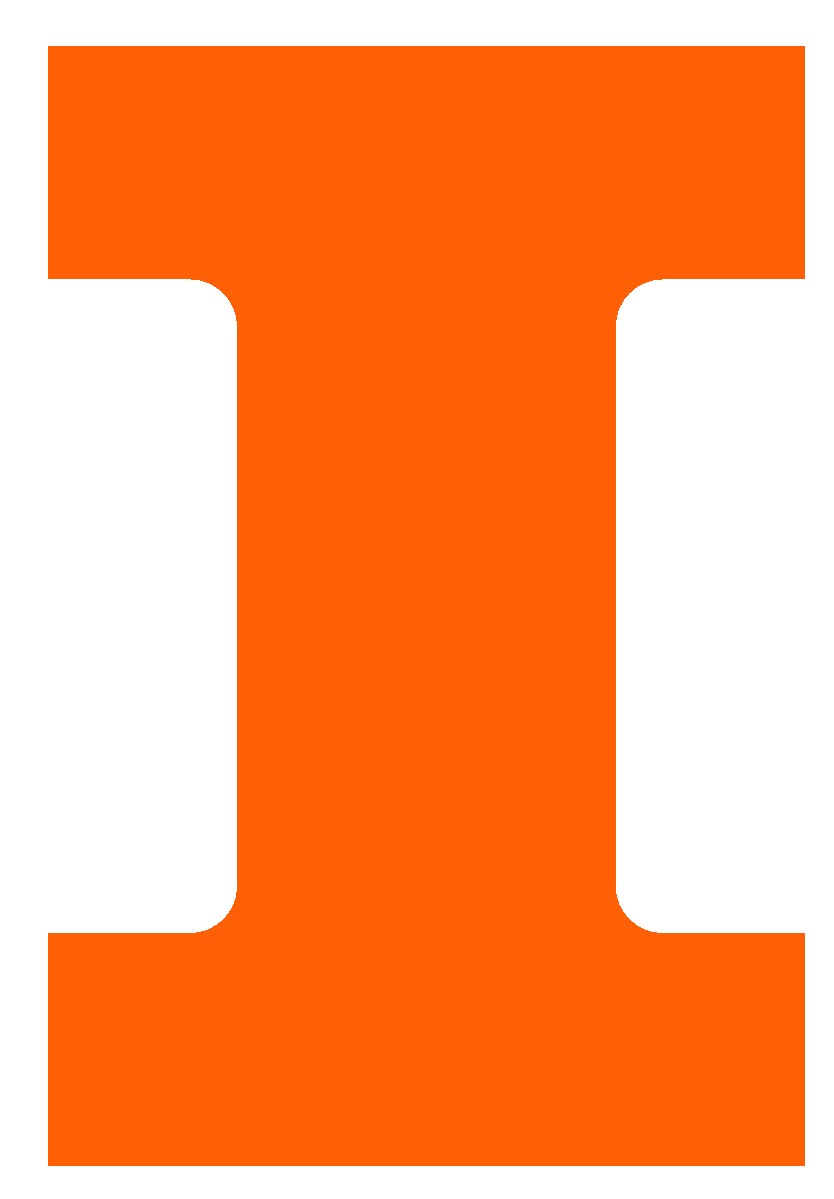 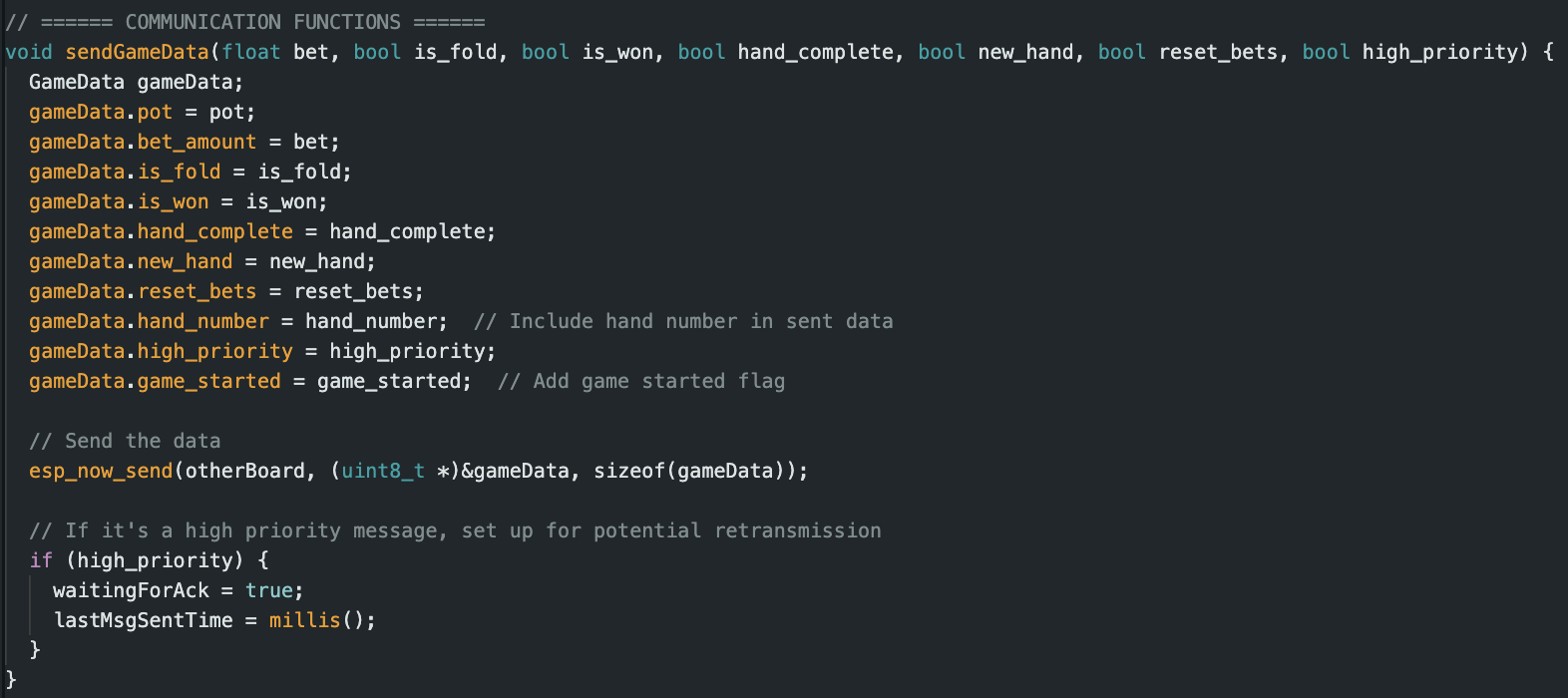 ESP32 Code Process

Sending Information

Processing Actions

Passing Turn
IMAGE / GRAPHIC
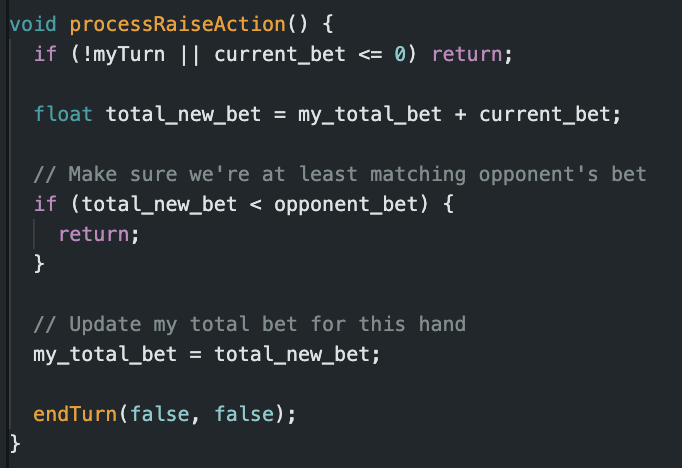 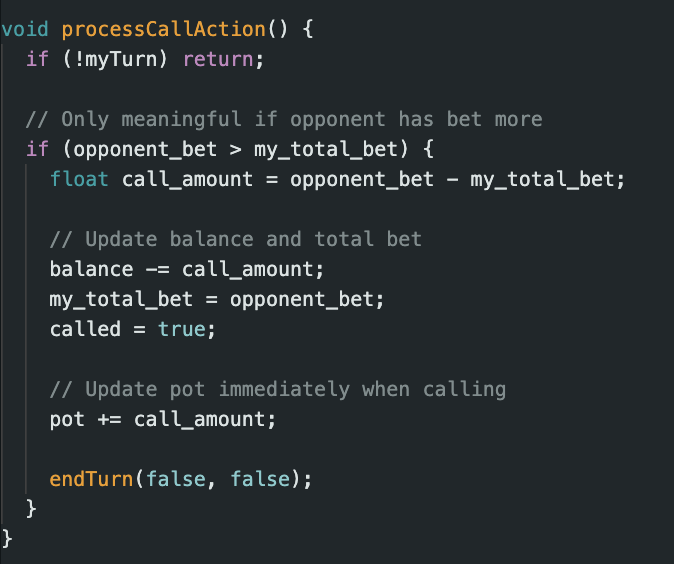 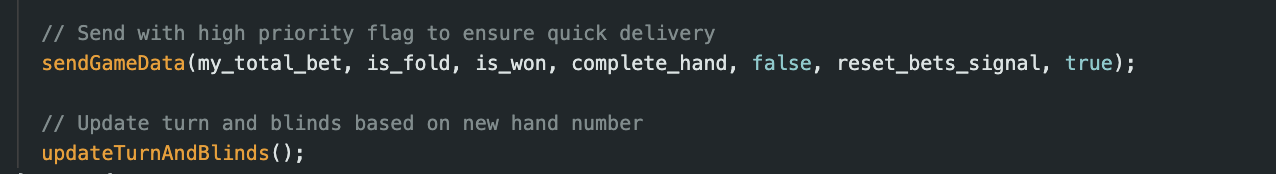 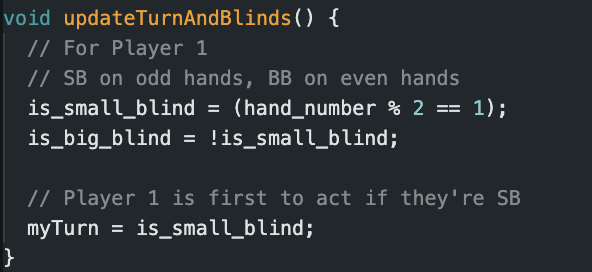 ELECTRICAL & COMPUTER ENGINEERING
GRAINGER ENGINEERING
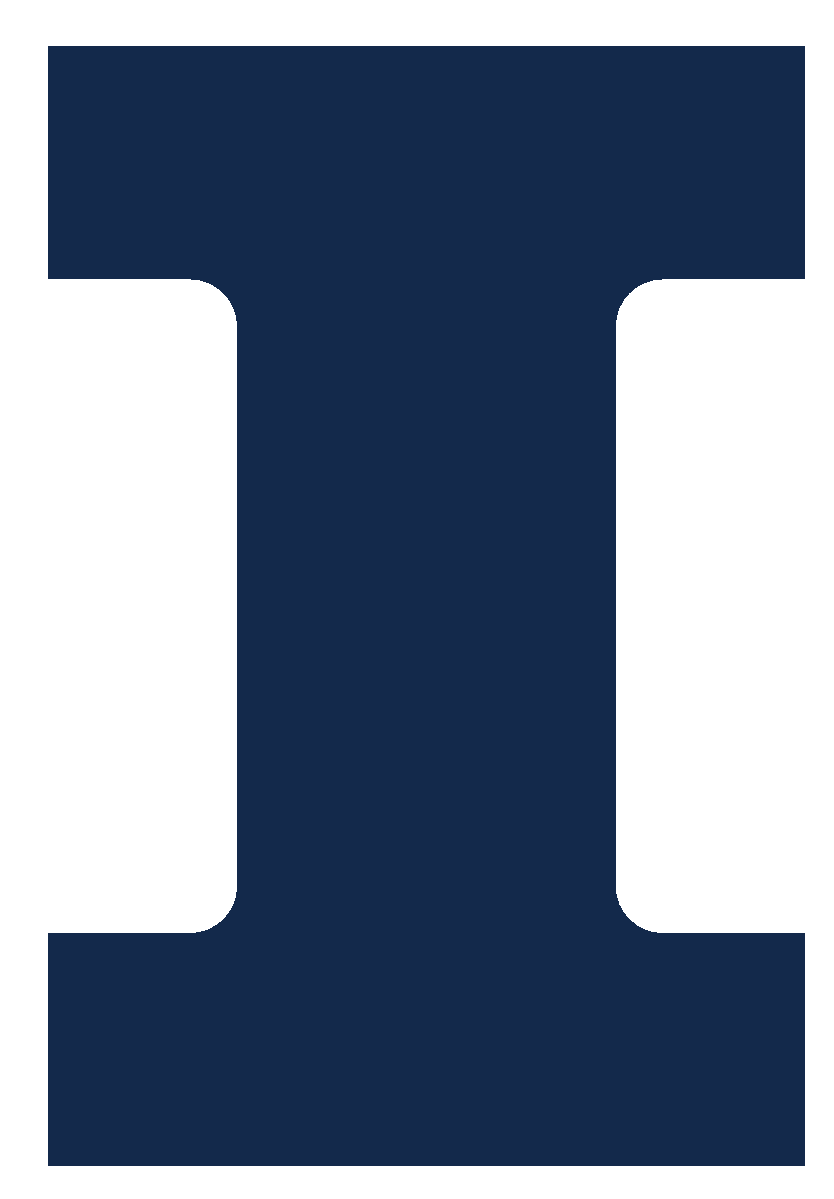 Our Product
ELECTRICAL & COMPUTER ENGINEERING
GRAINGER ENGINEERING
Project Build
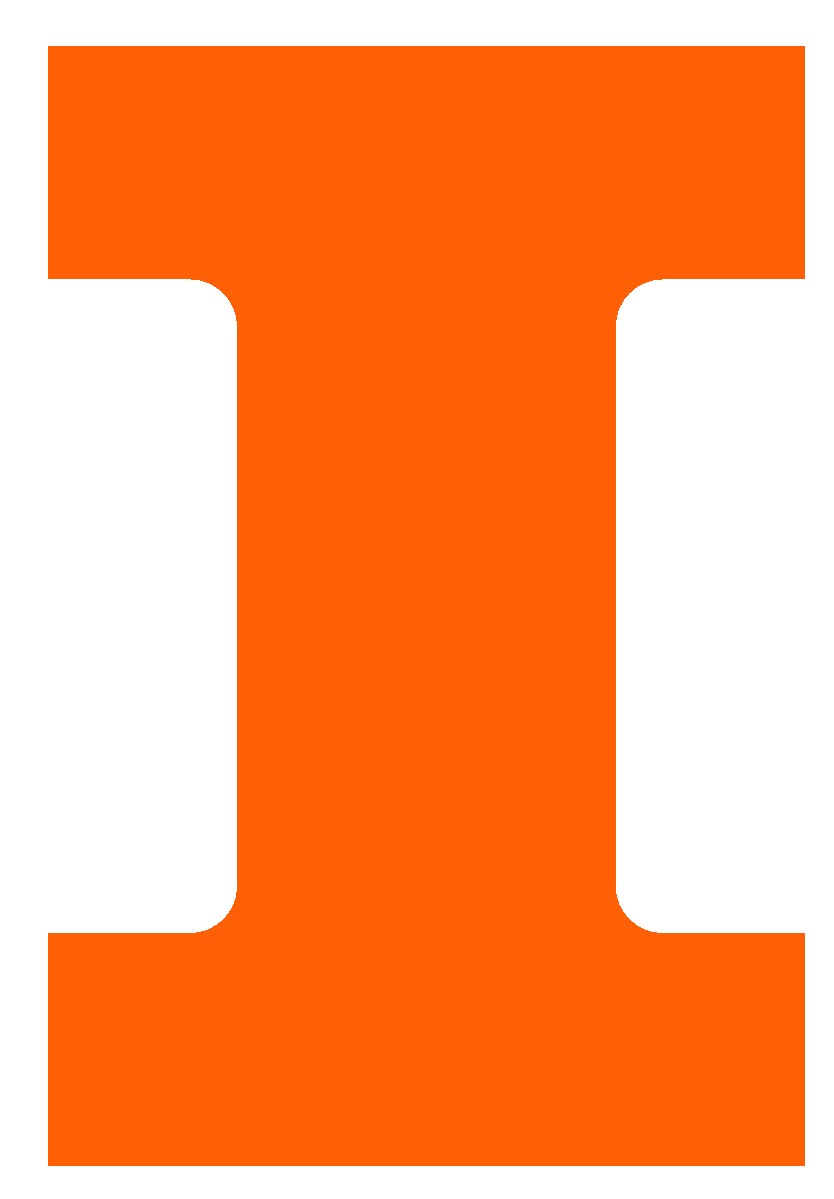 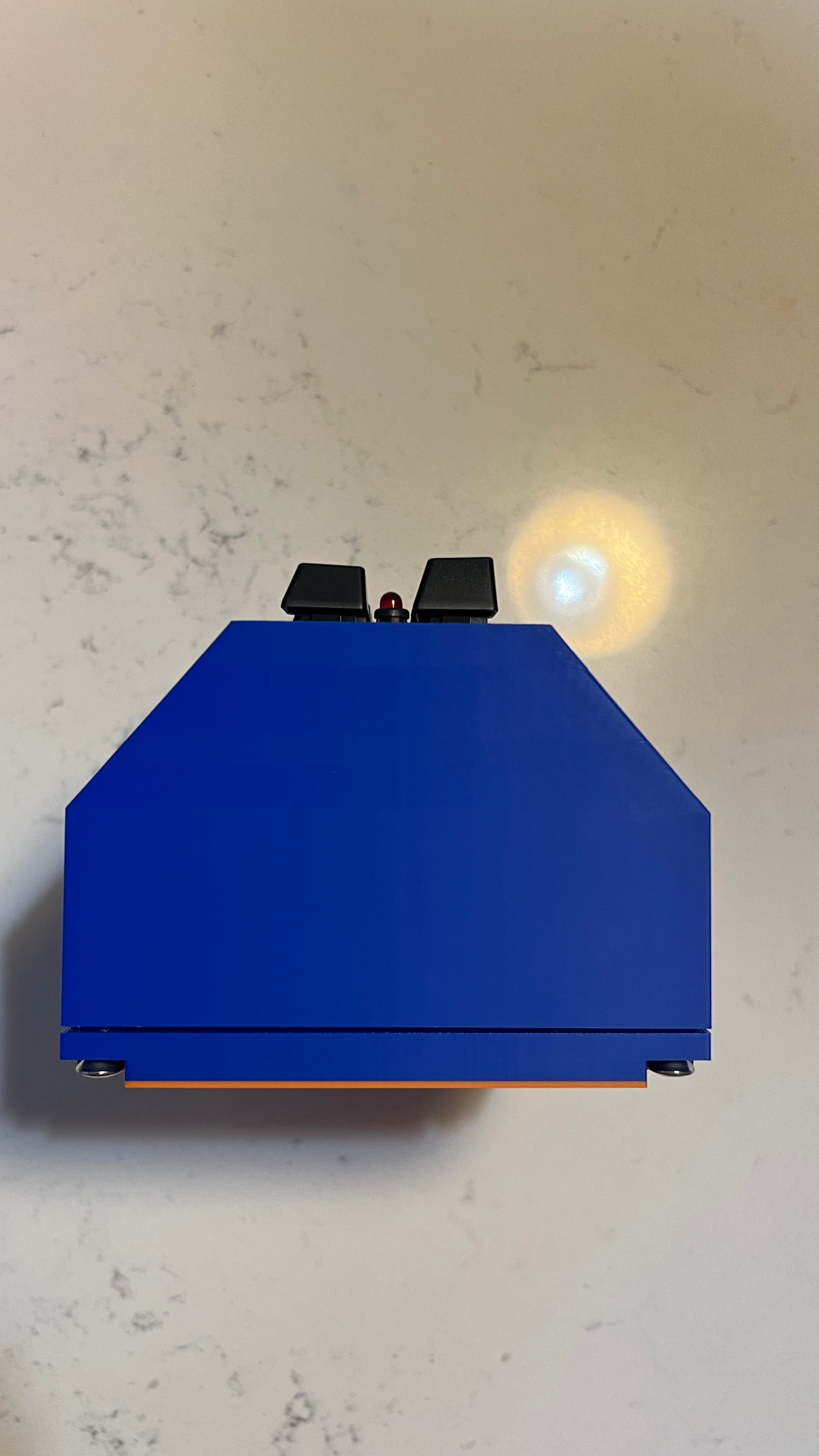 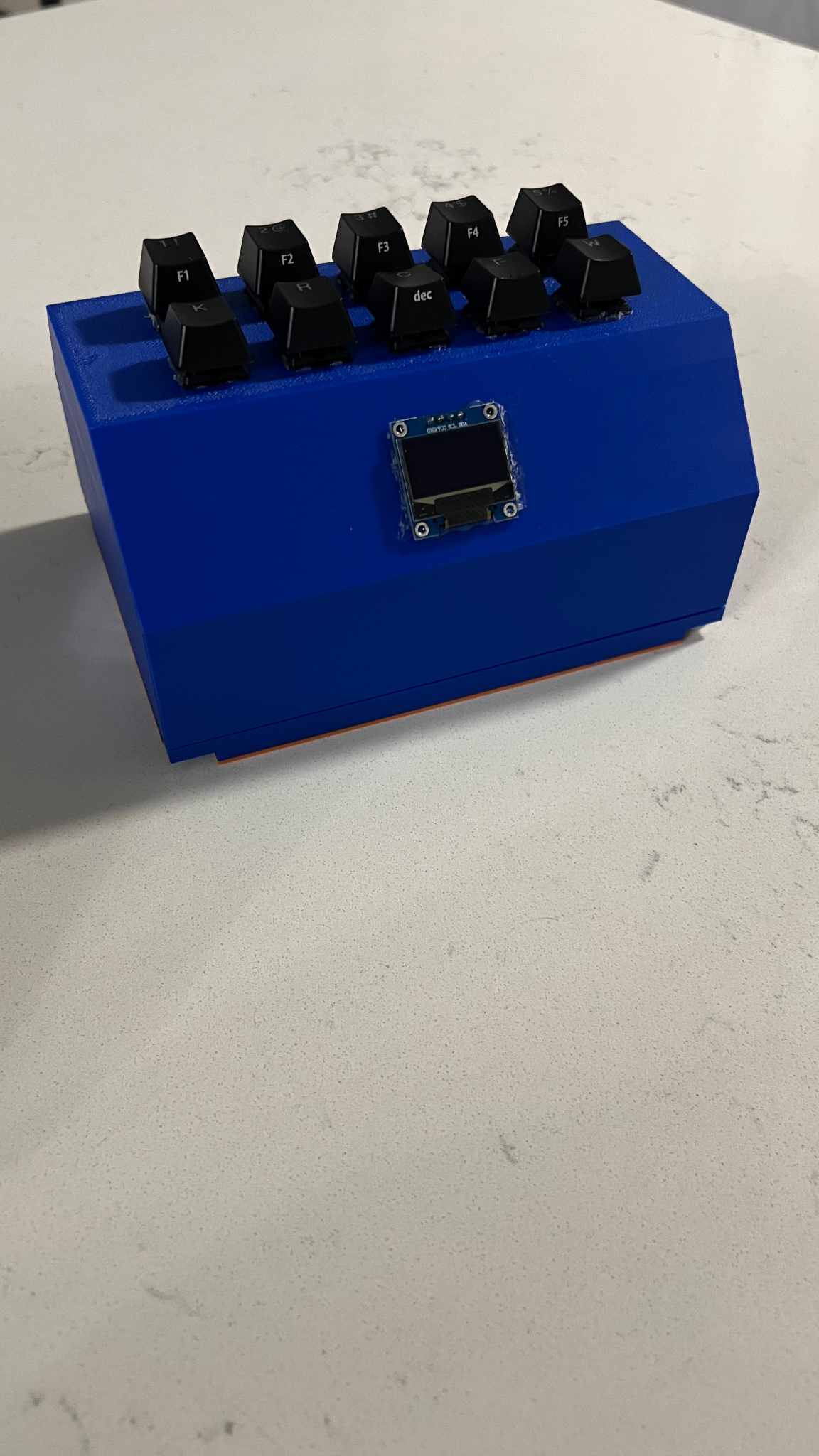 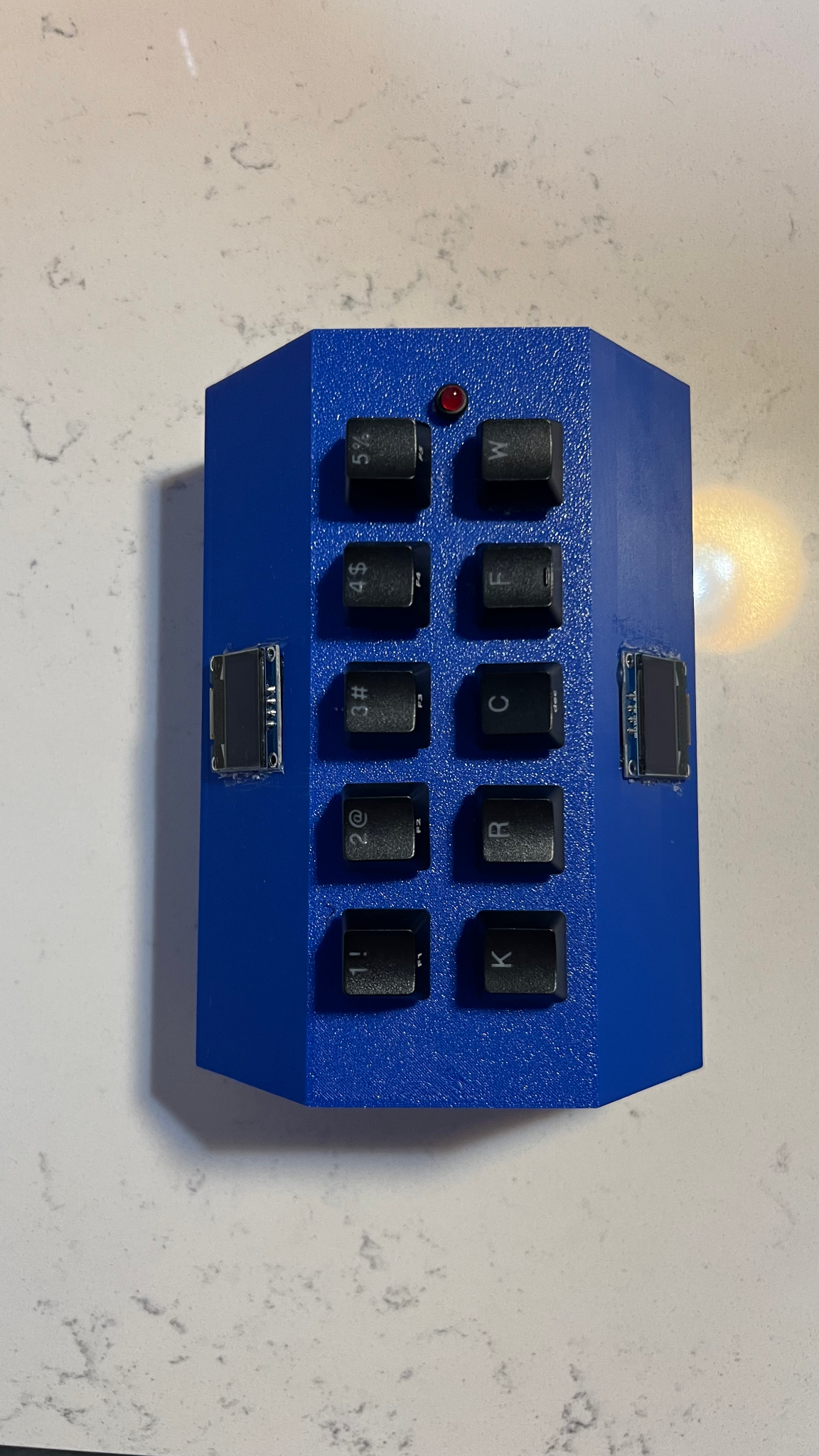 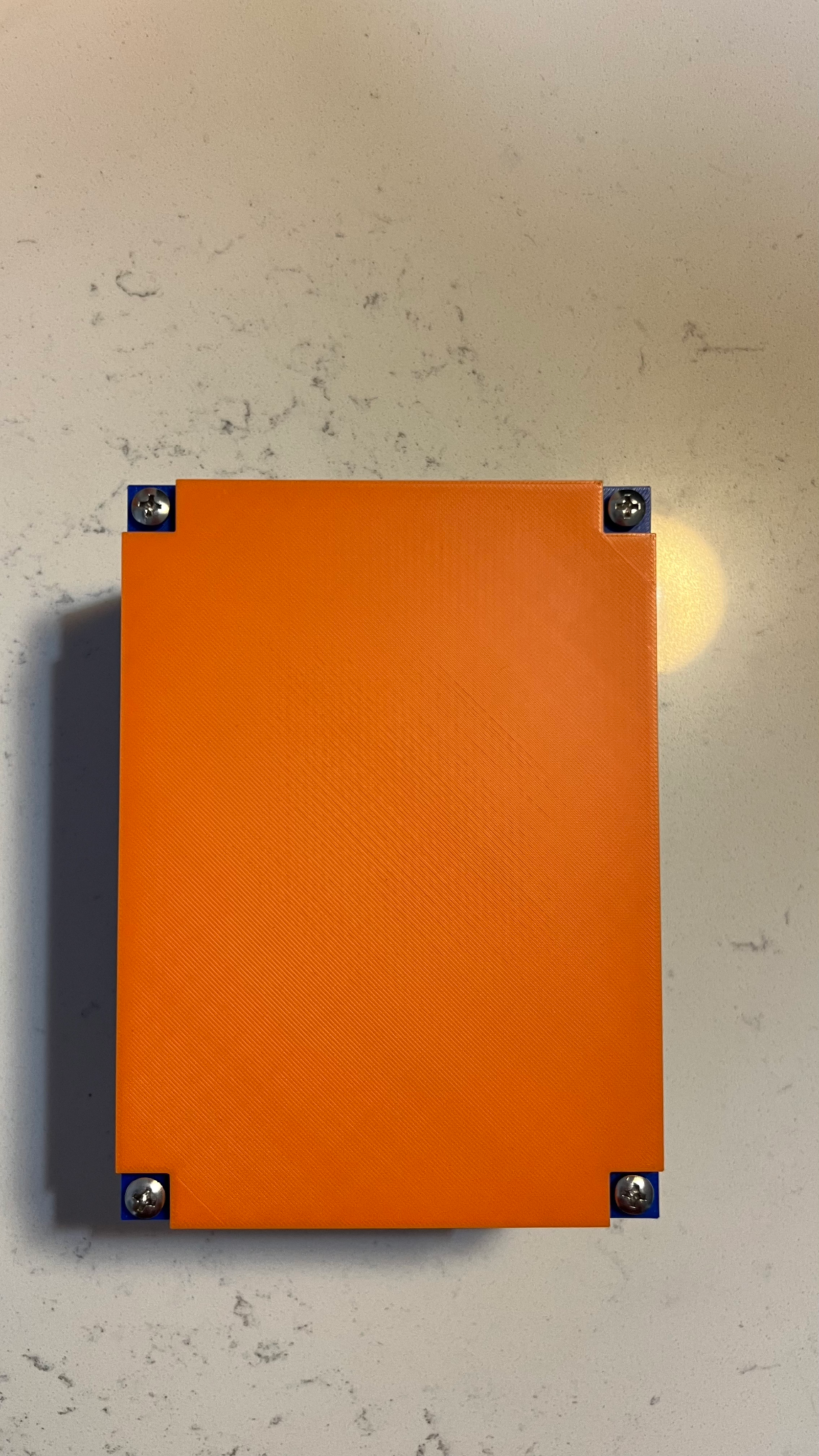 ELECTRICAL & COMPUTER ENGINEERING
GRAINGER ENGINEERING
Quantitative Results
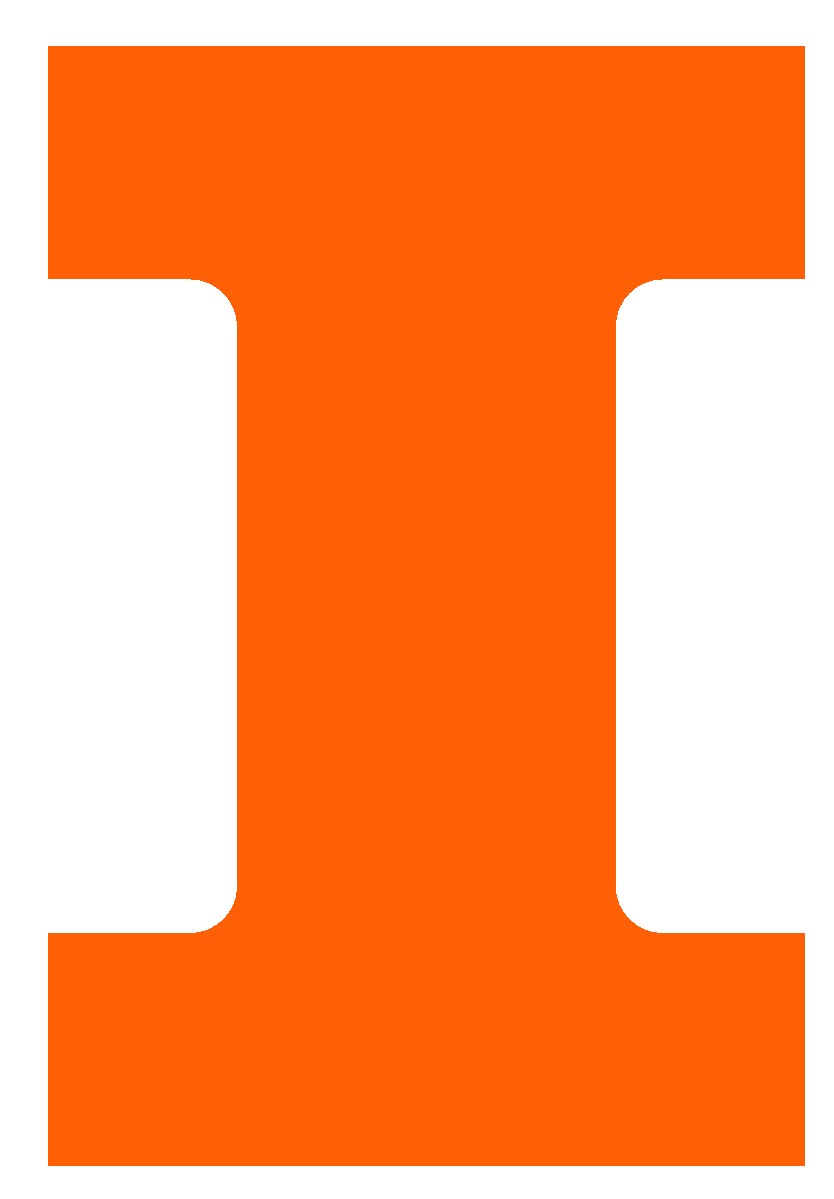 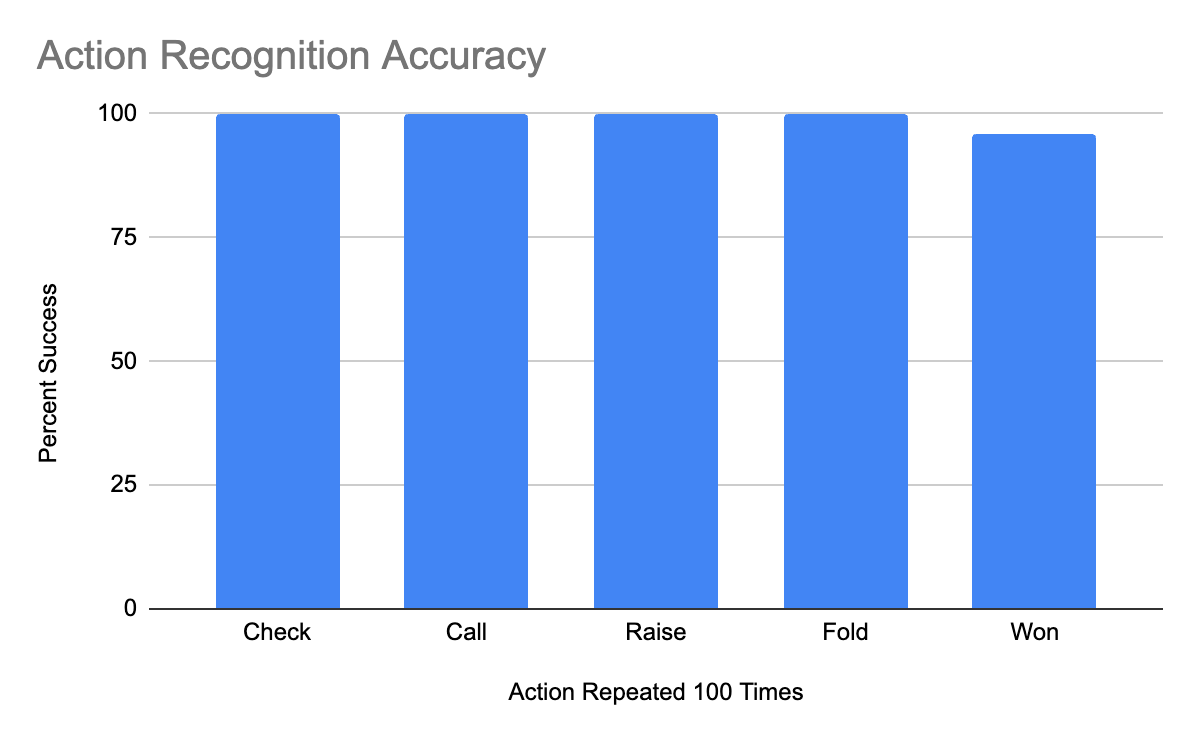 Analysis

Action Recognition Process ( > 98%)
Mathematical game logic 100% correct
Button Press Accuracy (100%)
Game state intact for 4hr+ time periods
IMAGE / GRAPHIC
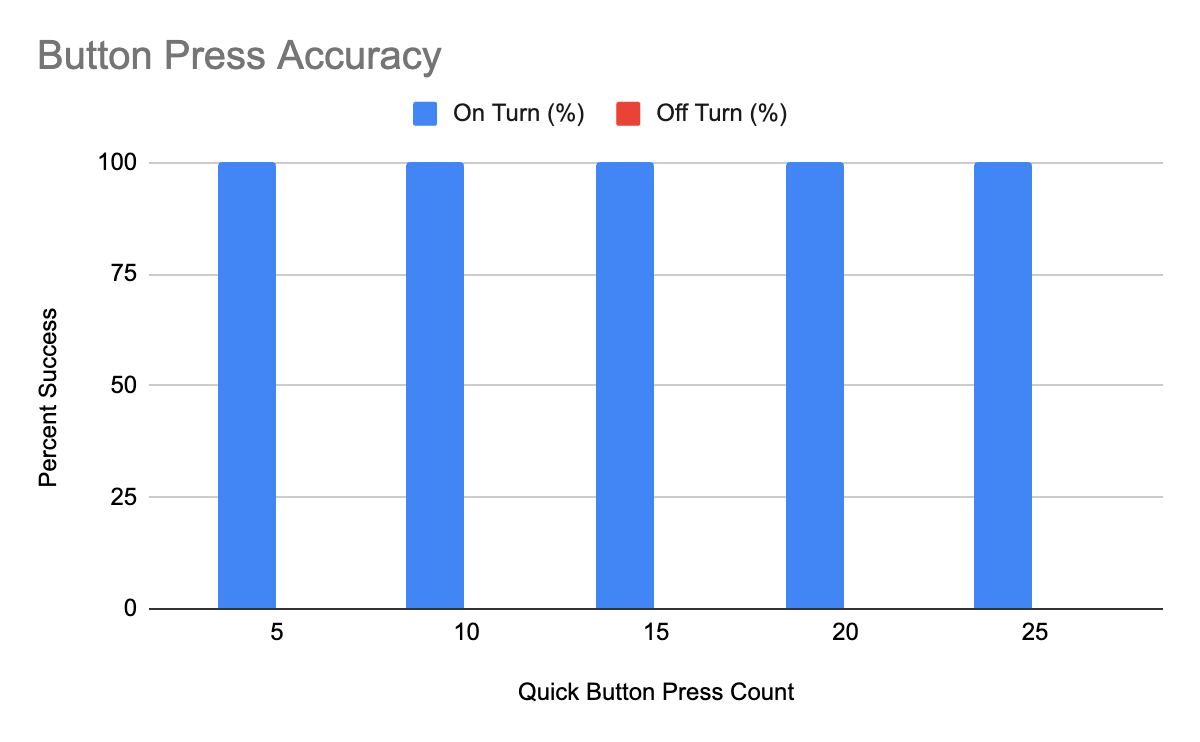 ELECTRICAL & COMPUTER ENGINEERING
GRAINGER ENGINEERING
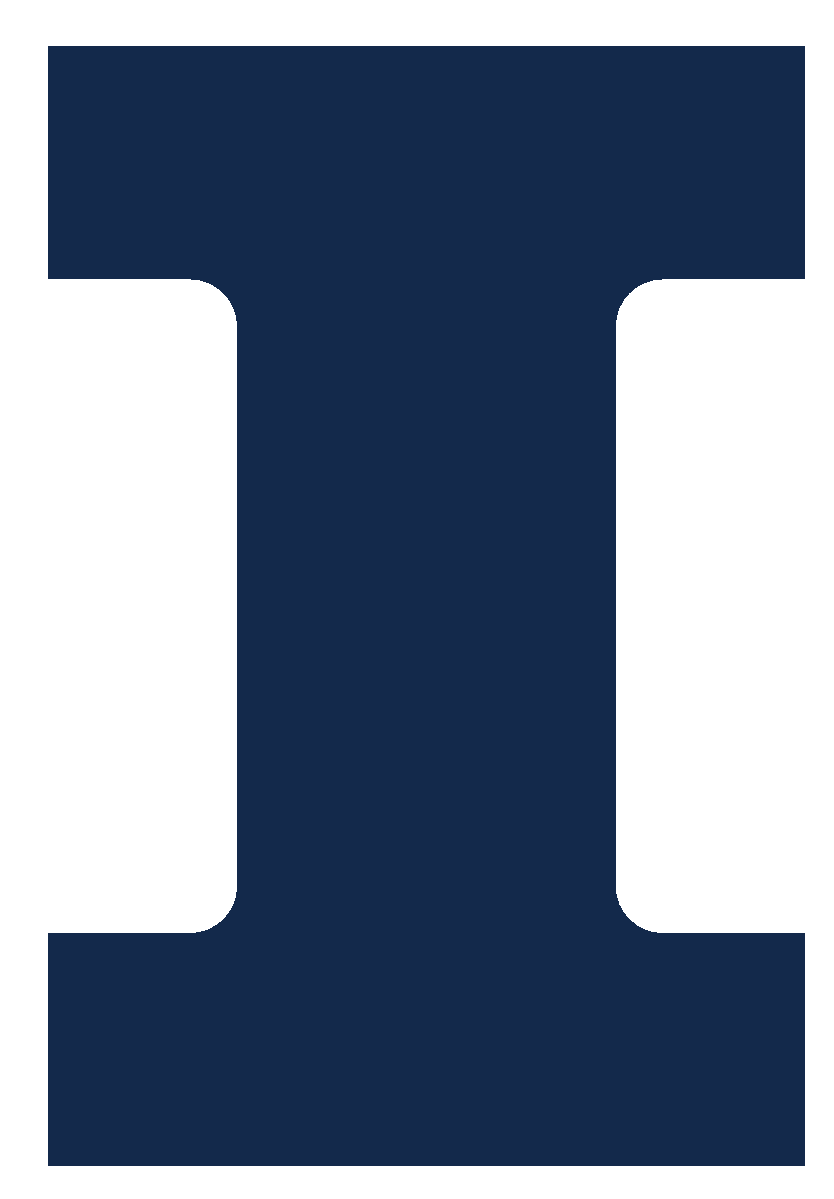 Reflection
ELECTRICAL & COMPUTER ENGINEERING
GRAINGER ENGINEERING
Our Successes and Challenges (and failures)
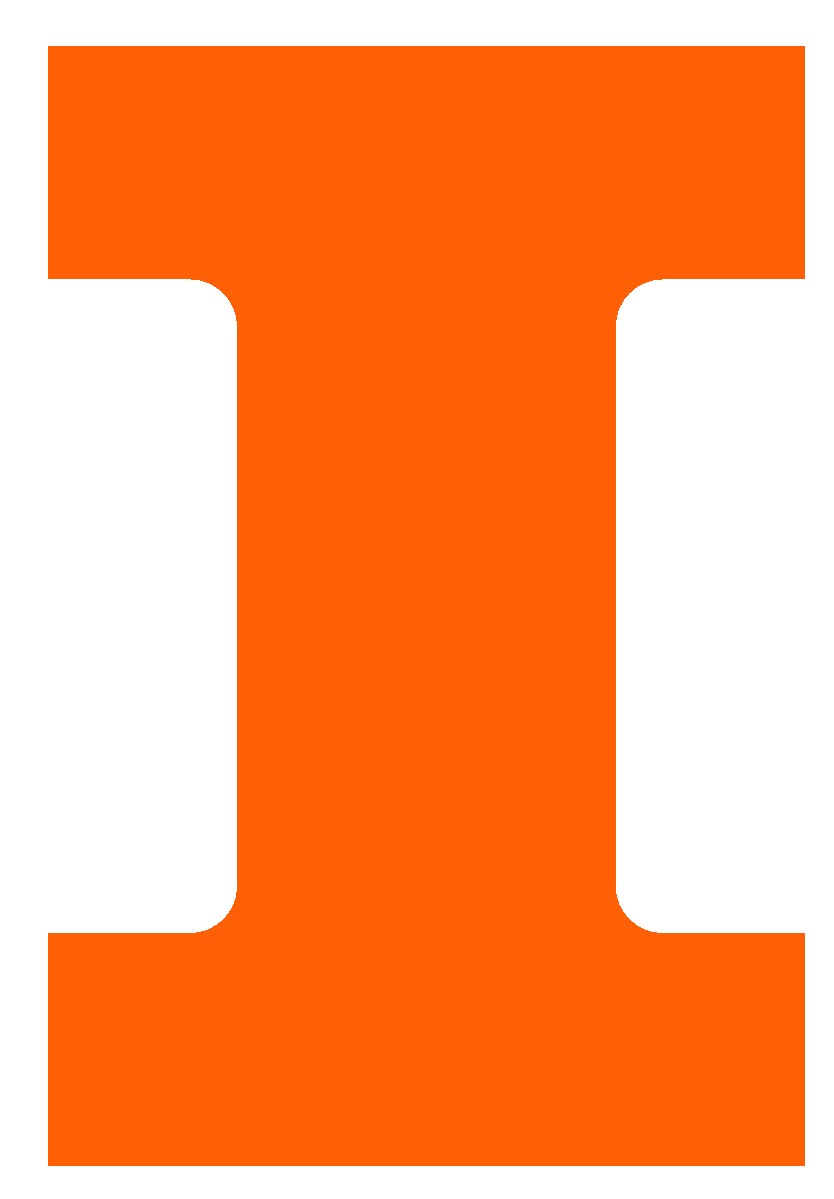 CAD + PCB + Integration

Final physical design
PCB soldering
Emulating poker logic in code
Integrating different parts into 1 product
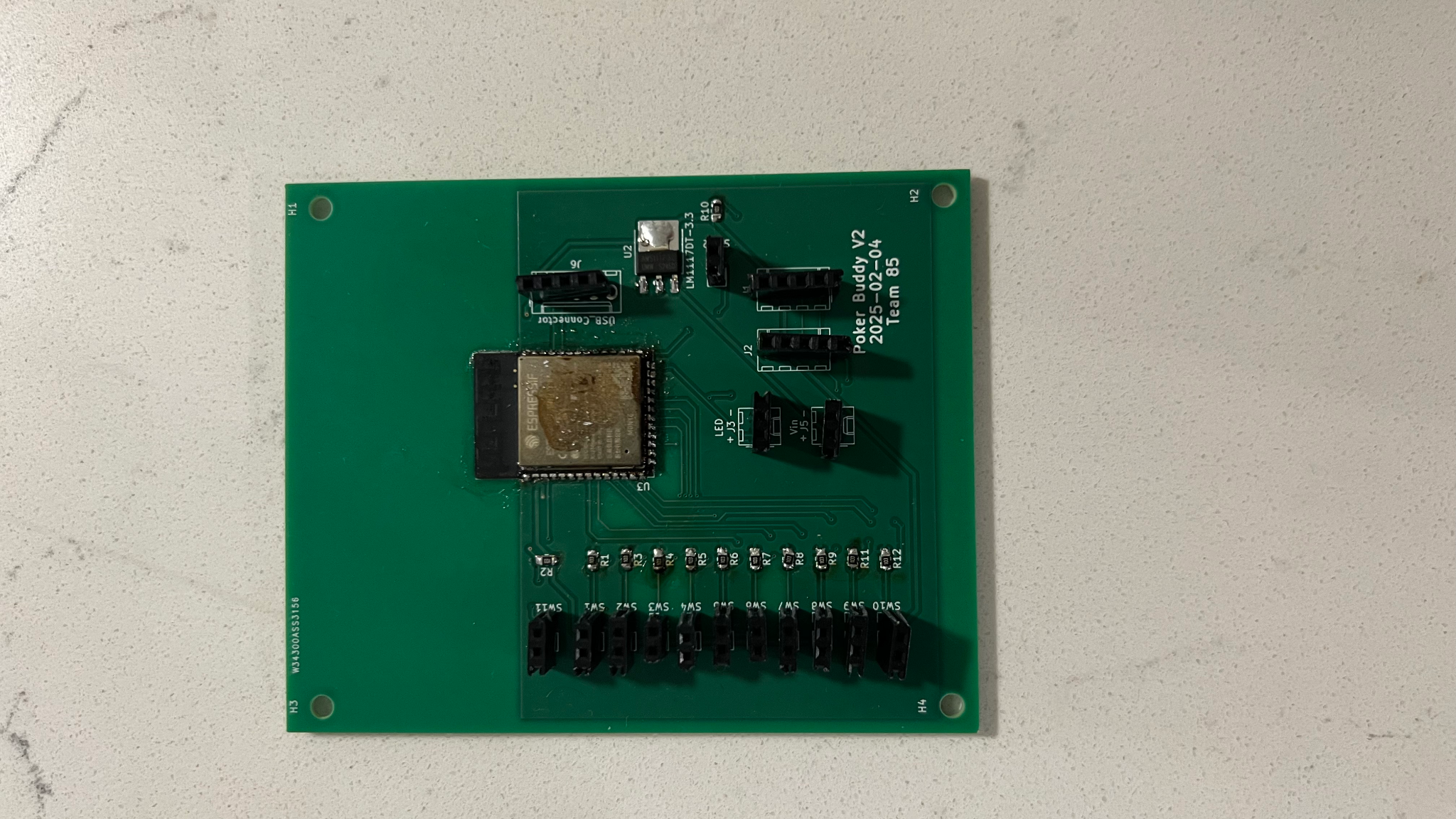 IMAGE / GRAPHIC
ELECTRICAL & COMPUTER ENGINEERING
GRAINGER ENGINEERING
Conclusion
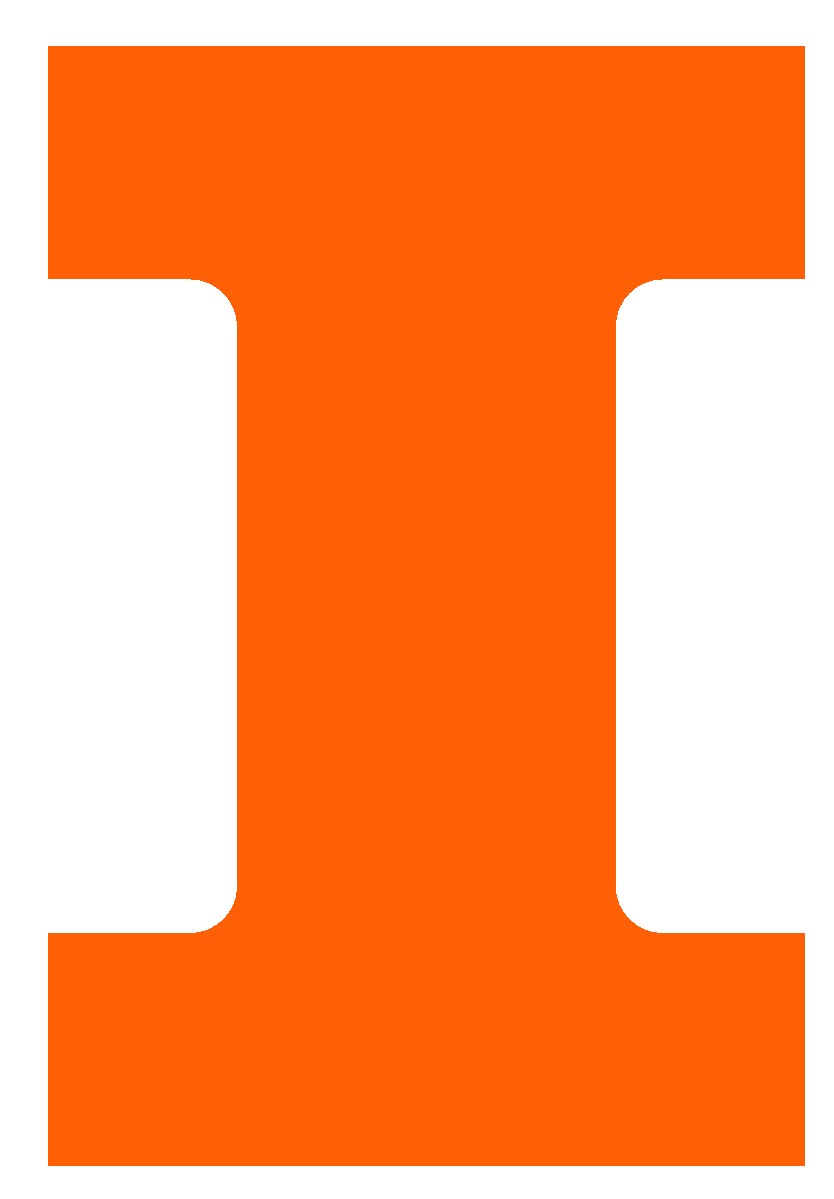 Changes?

Use larger displays
Use an accelerometer
What we learned

PCB construction 
Hardware - (soldering, testing components)
Software - (programming ESP32, microcontrollers)
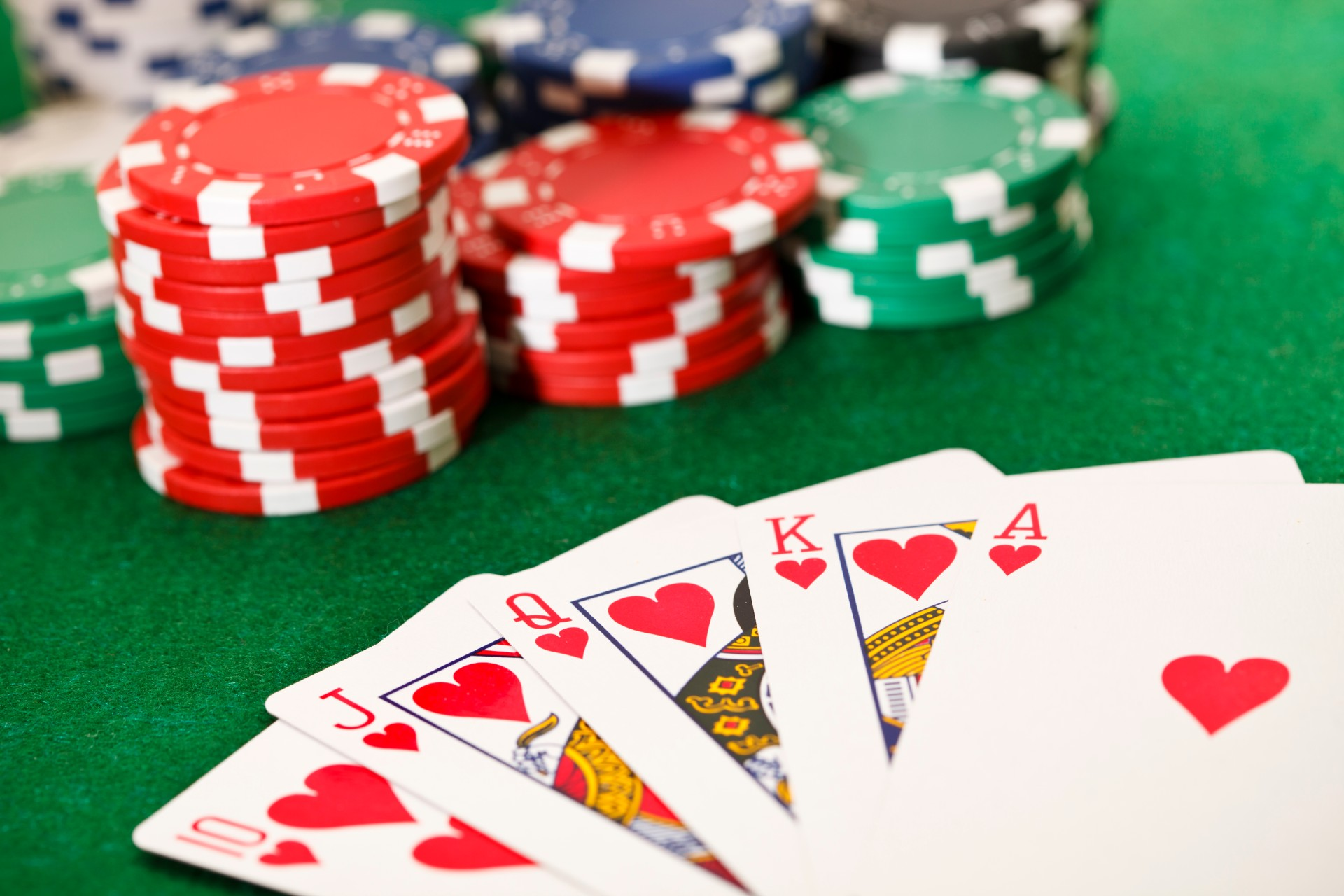 IMAGE / GRAPHIC
ELECTRICAL & COMPUTER ENGINEERING
GRAINGER ENGINEERING
How can we continue our project?
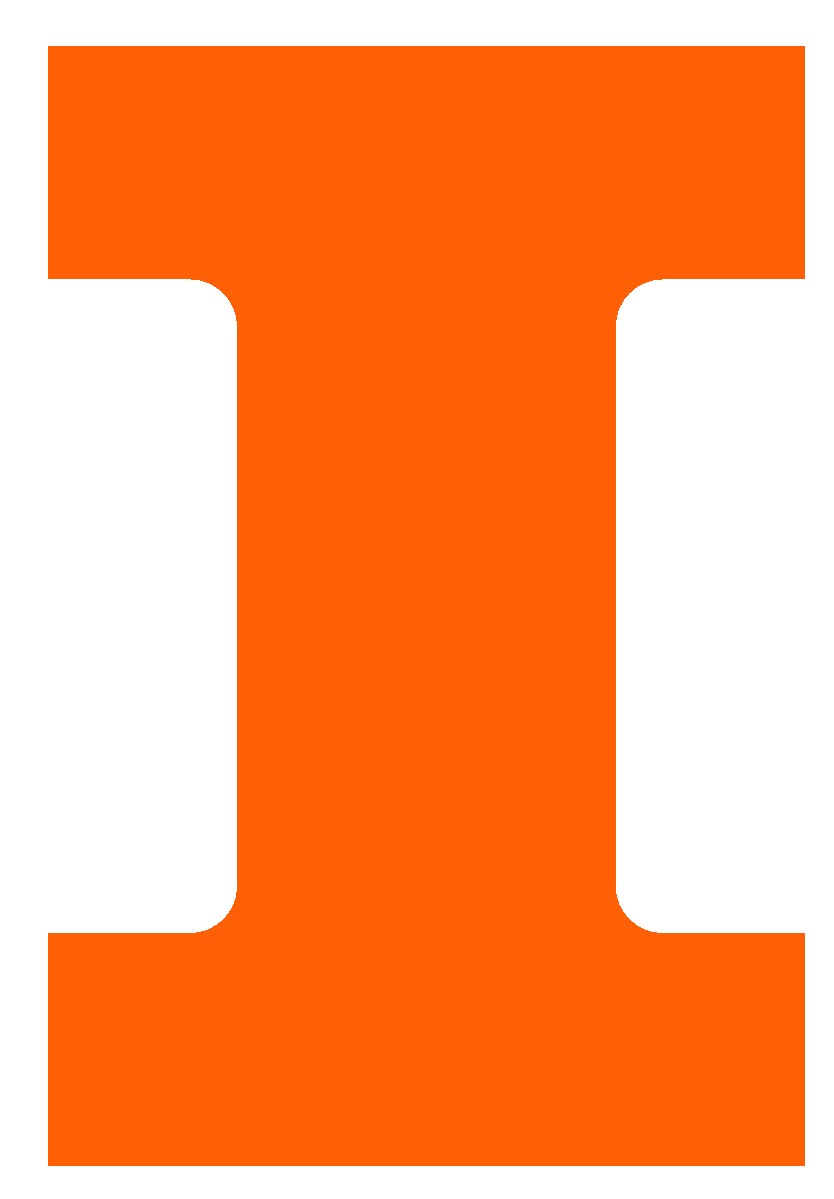 Future plans

Create multiple (3 or more) connected devices 

Tailor to more use cases 

Additional features (RFID)
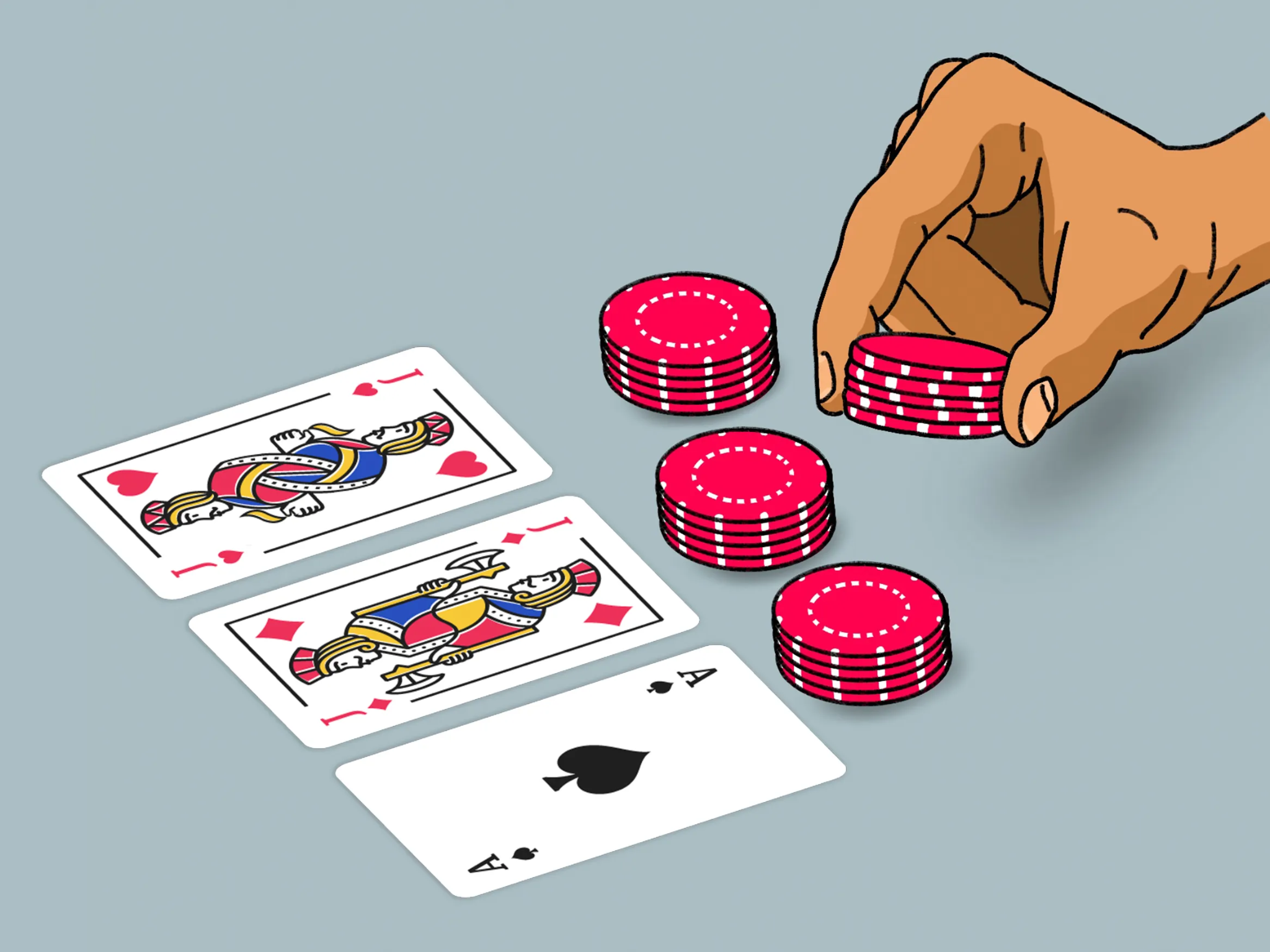 IMAGE / GRAPHIC
ELECTRICAL & COMPUTER ENGINEERING
GRAINGER ENGINEERING
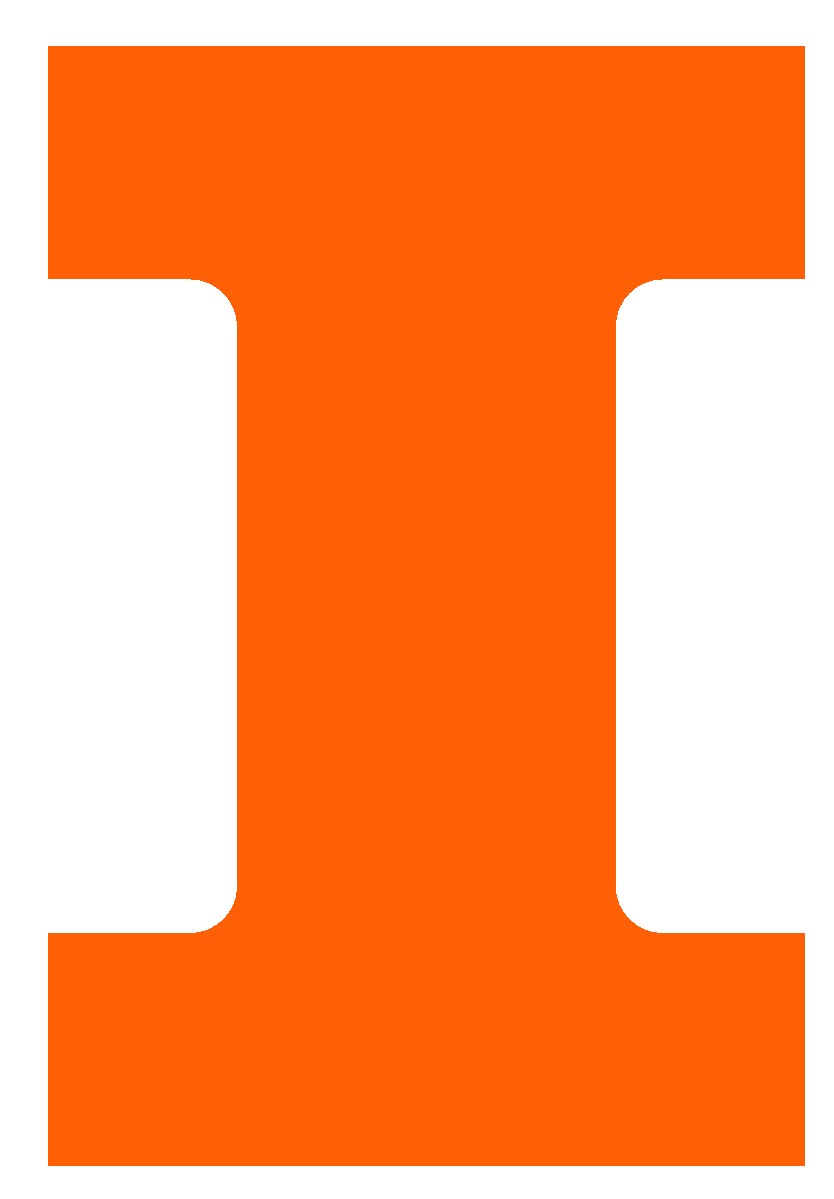 Questions?
ELECTRICAL & COMPUTER ENGINEERING
GRAINGER ENGINEERING
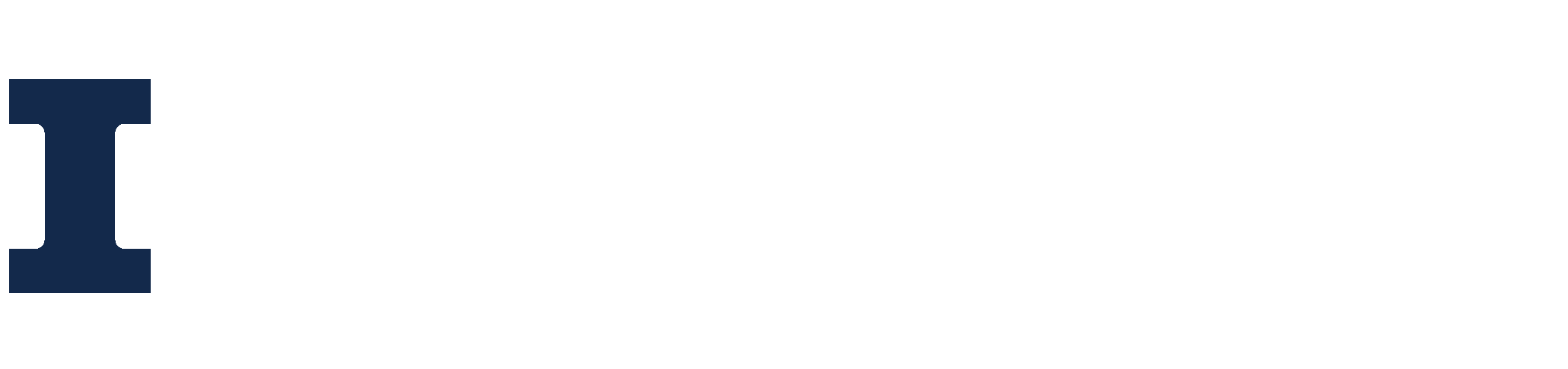